7.1 Development of The Periodic Table
Developed by Mendeleev and Meyer
Moseley developed the concept of atomic number
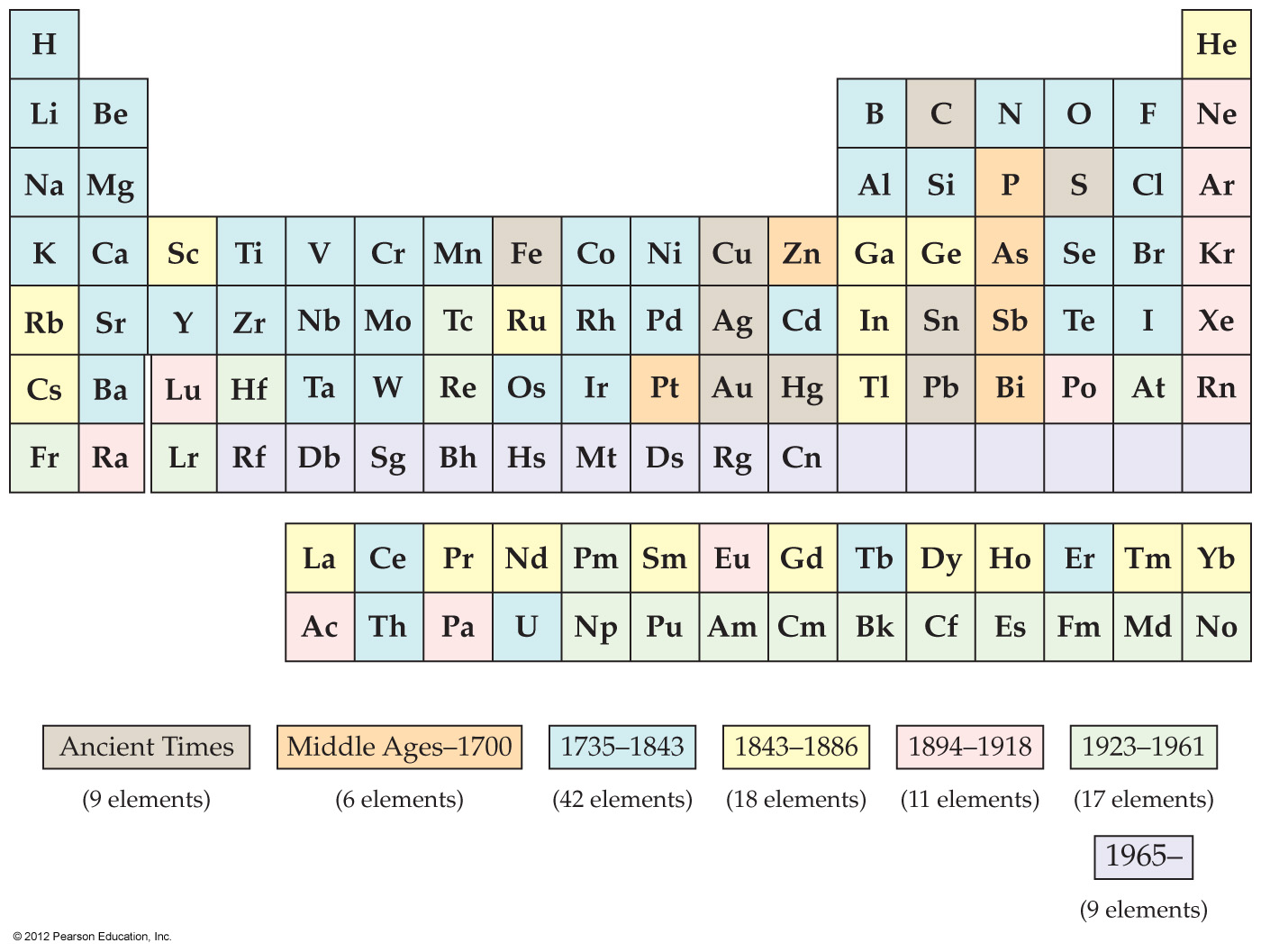 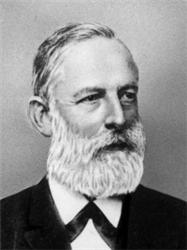 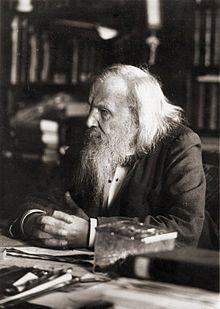 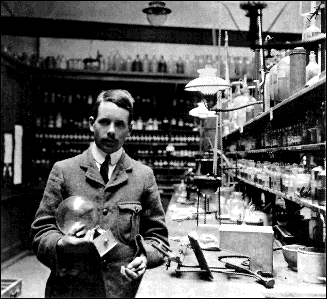 6.2 Periodic Trends - Regular Changes in Elemental Properties
We will find out trends in :
Sizes of Atoms and Ions
Ionization Energy
Electronegativity
Three Basic Rules You Should Keep In Mind
1. Electrons are attracted to protons in the nucleus of an atom:
The closer the electron is to the nucleus, the stronger the force of attraction
The more protons in a nucleus, the more strongly an electron is attracted to the nucleus
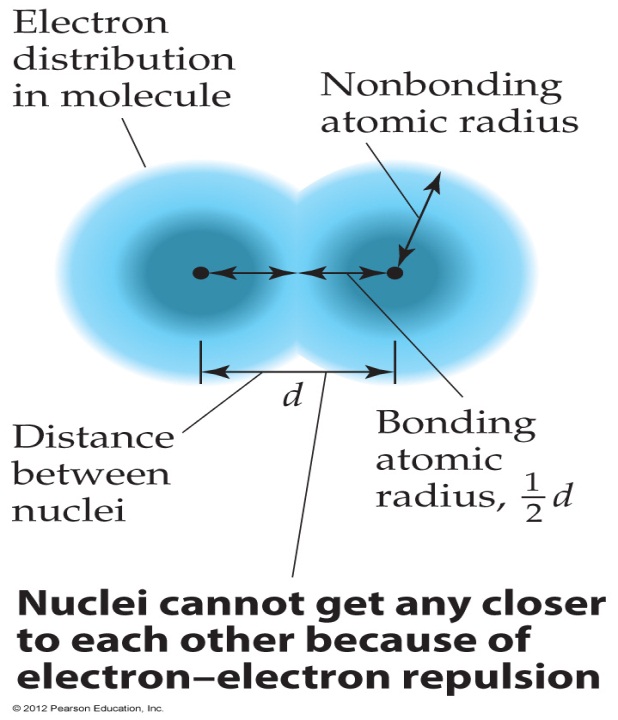 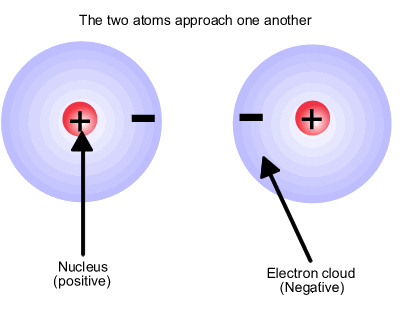 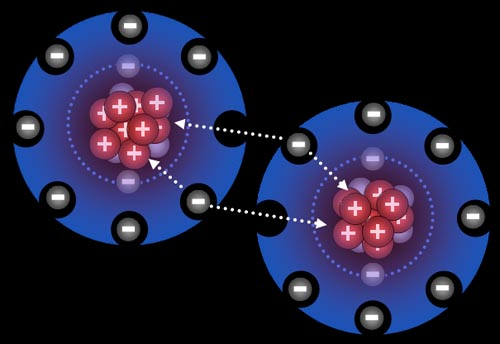 Three Basic Rules You Should Keep In Mind
2. Electrons are repelled by other electrons within an atom
If there are other electrons between a valence (outer) electron and the nucleus, the valence electron will be less attracted to the nucleus
This is called SHIELDING
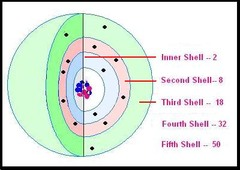 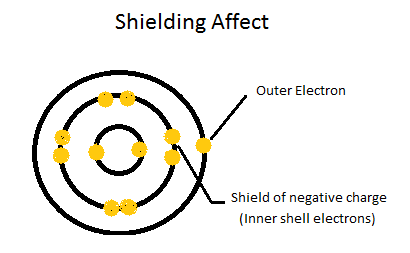 Three Basic Rules You Should Keep In Mind
3. Complete shells are very stable
Atoms prefer to add or subtract valence electrons to create the filled (complete) shells
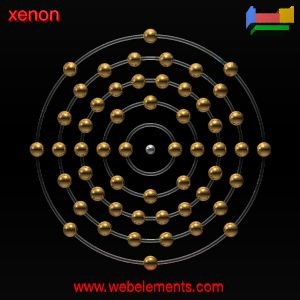 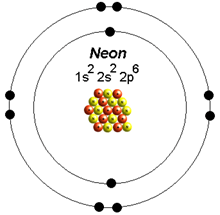 Effective Nuclear Charge
Elements in the same column contain the same number of valence electrons
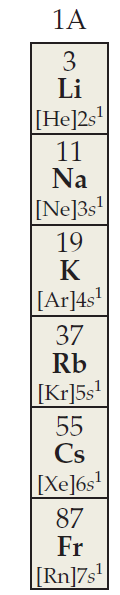 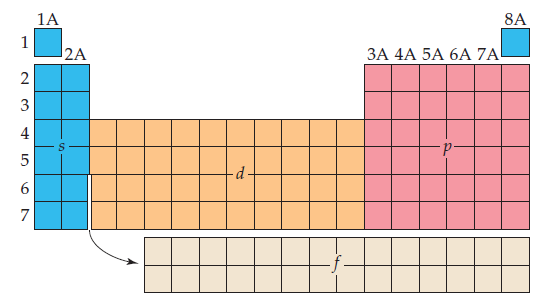 RECALL
Valence Electrons
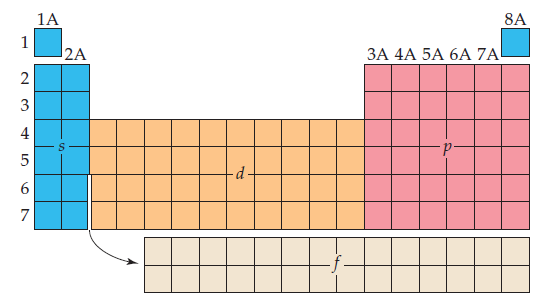 The electrons in the outermost principal quantum level of an atom
Review EXAMPLE
How many core electrons and how many valence electrons does Lithium and Beryllium have?
Lithium
Beryllium
1s22s1
1s22s2
2 core electrons
1 valence electron
2 core electrons
2 valence electrons
Effective Nuclear Charge
Electrons in a many-electrons atom are:
Attracted by the nucleus 
Repelled by other electrons
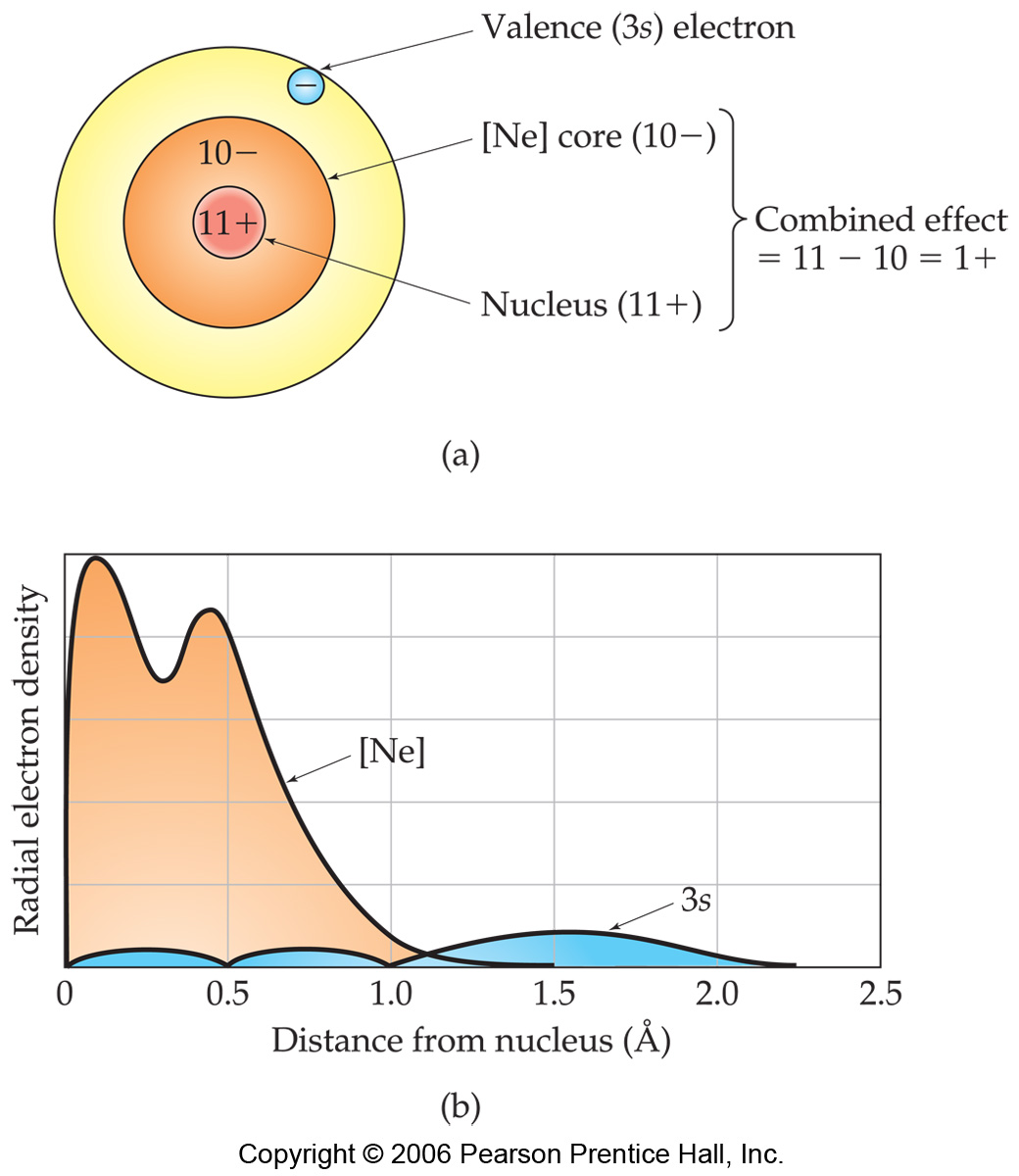 The nuclear charge which an electron experiences is a combination of both these factors
Effective Nuclear Charge
The nuclear charge = attractive force between nucleus and electrons
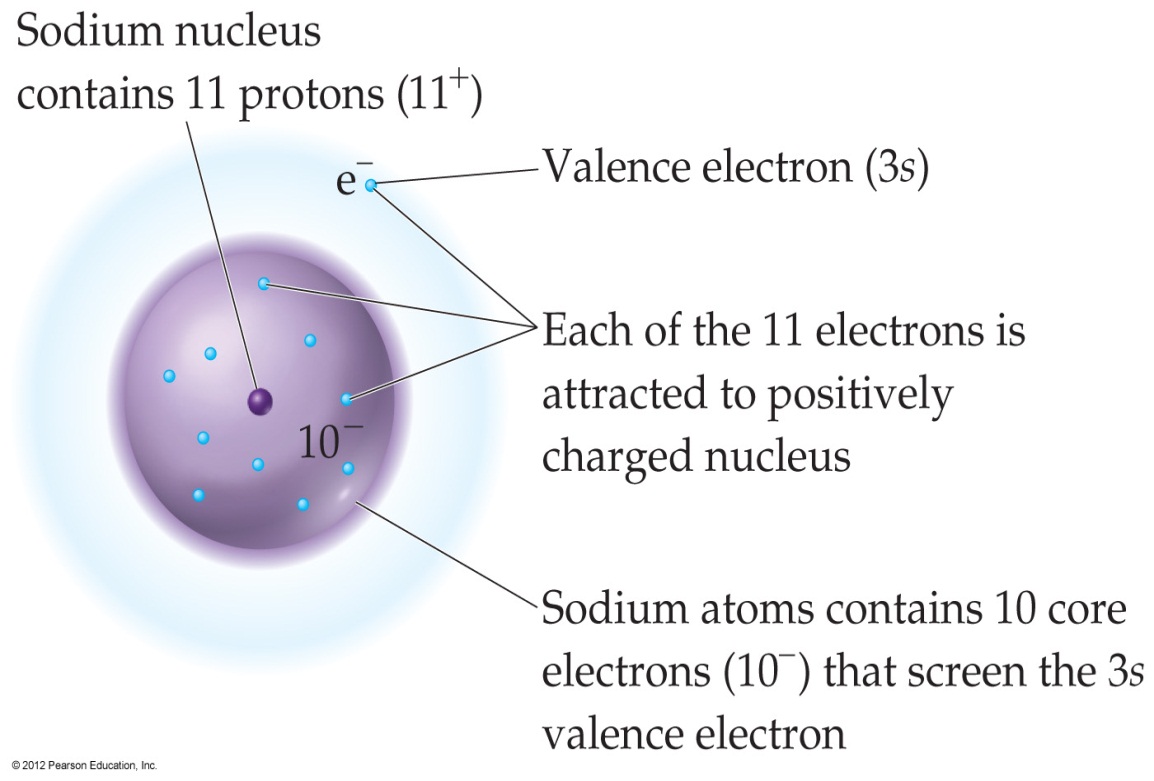 Zeff = Z – S
Z = # of protons
S = shielding constant ≈ # of core electrons
Effective Nuclear Charge
The core electrons partially screen the outer electron from the attraction of the nucleus
1s22s22p63s1
Zeff = Z – S
SHIELDING
Zeff = 11 – 10
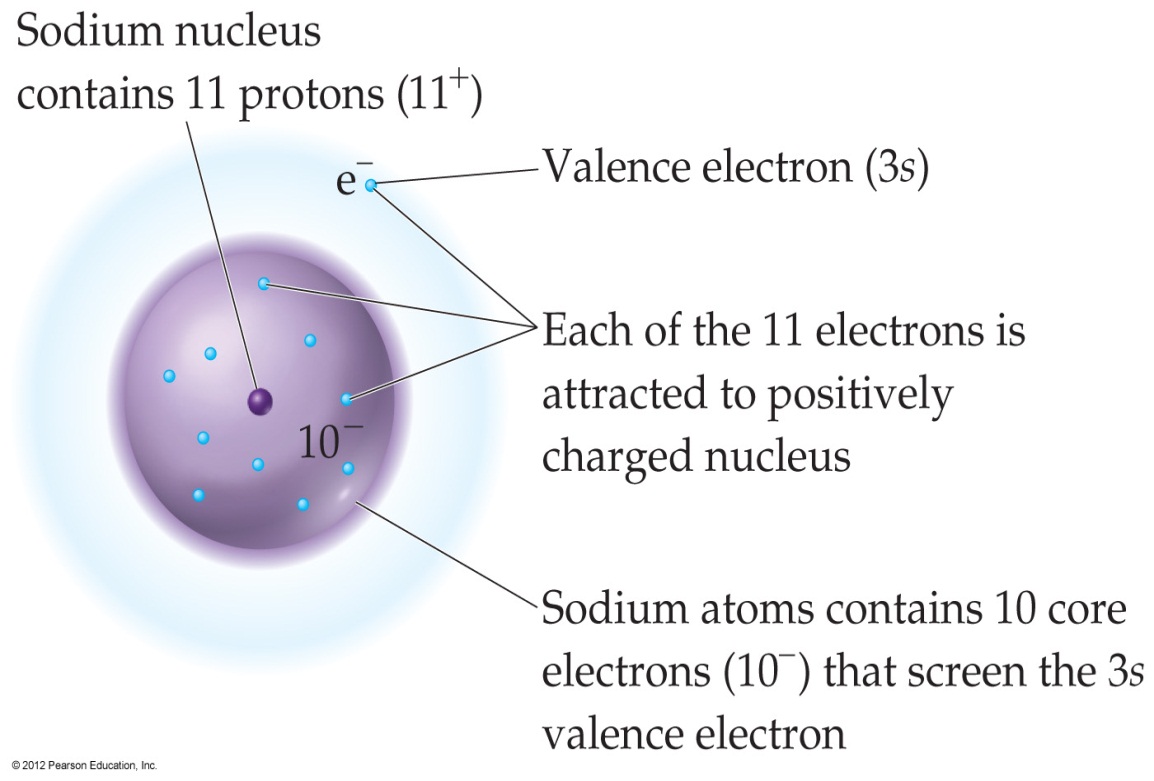 Z = # of protons
S = shielding constant ≈ # of core electrons
Zeff = + 1
Effective Nuclear Charge for Valence Electrons
INCREASES FROM LEFT TO RIGHT ACROSS ANY PERIOD
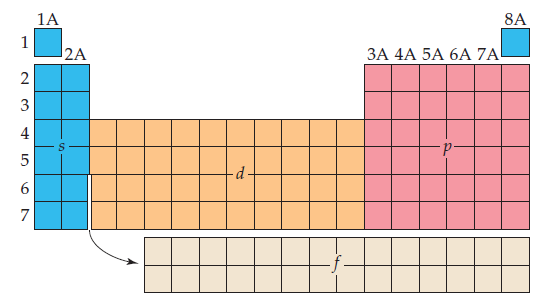 WHY?
INCREASING
Let’s Compare…
# of core electrons stays the same/increases
# of protons increases = nuclear charge increases
# of valence electrons increases
Lithium
Beryllium
1s22s1
1s22s2
2 core electrons
3 protons (+3)
1 valence electron
2 core electrons
4 protons (+4)
2 valence electrons
the 2 core electrons of Be screen (shield) the 2 valence electrons from the nucleus (4+ charge)
The 2 valence electrons make no difference in screening
the 2 core electrons of Li screen (shield) the lonely valence electron from the nucleus (3+ charge)
Lithium
Beryllium
1s22s1
1s22s2
2 core electrons
3 protons (+3)
1 valence electron
2 core electrons
4 protons (+4)
2 valence electrons
There are 4 protons attracting 2 core electrons
The pull will be stronger than in Li  the nuclear charge increases
the 2 core electrons of Li screen (shield) the lonely valence electron from the nucleus (3+ charge)
Zeff = 1+
Zeff = 2+
Lithium
Beryllium
1s22s1
1s22s2
2 core electrons
3 protons (+3)
1 valence electron
2 core electrons
4 protons (+4)
2 valence electrons
Effective Nuclear Charge for Valence Electrons
INCREASING SLIGHTLY GOING DOWN A GROUP
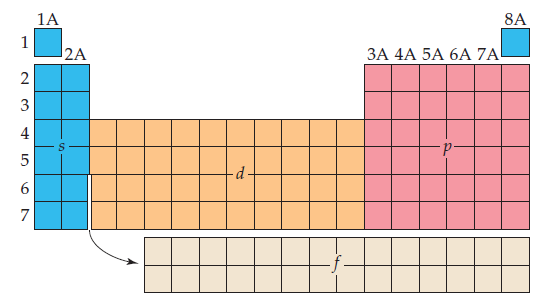 WHY?
Increase sing slightly
Effective Nuclear Charge for Valence Electrons
More diffuse core electrons are less able to screen the valence electrons
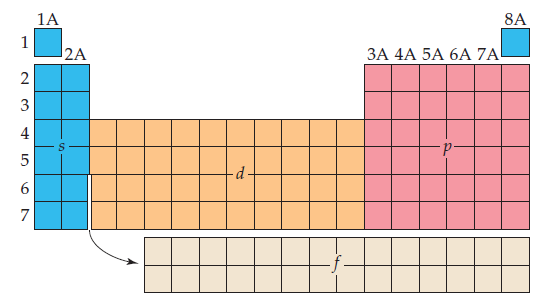 Increase sing slightly
Which would you expect to experience a greater effective nuclear charge, a 2p electron of Ne atom or a 3s electron of a Na atom. And WHY?
Na
Ne
1s22s22p6
1s22s22p63s1
10 core electrons
1 valence electrons
11 protons
2 core electrons
8 valence electron
10 protons
a 2p electron of Ne: because there is better shielding by core electrons for a 3s electron of Na
EXAMPLE
Which would you expect to experience a greater effective nuclear charge, a 2p electron of Ne atom or a 3s electron of a Na atom. And WHY?
Na
Ne
1s22s22p6
1s22s22p63s1
10 core electrons
1 valence electrons
11 protons
2 core electrons
8 valence electron
10 protons
10 protons in Ne attract only 2 core electrons
11 protons in Na attract 10 core electrons
SIZES of ATOMS and IONS
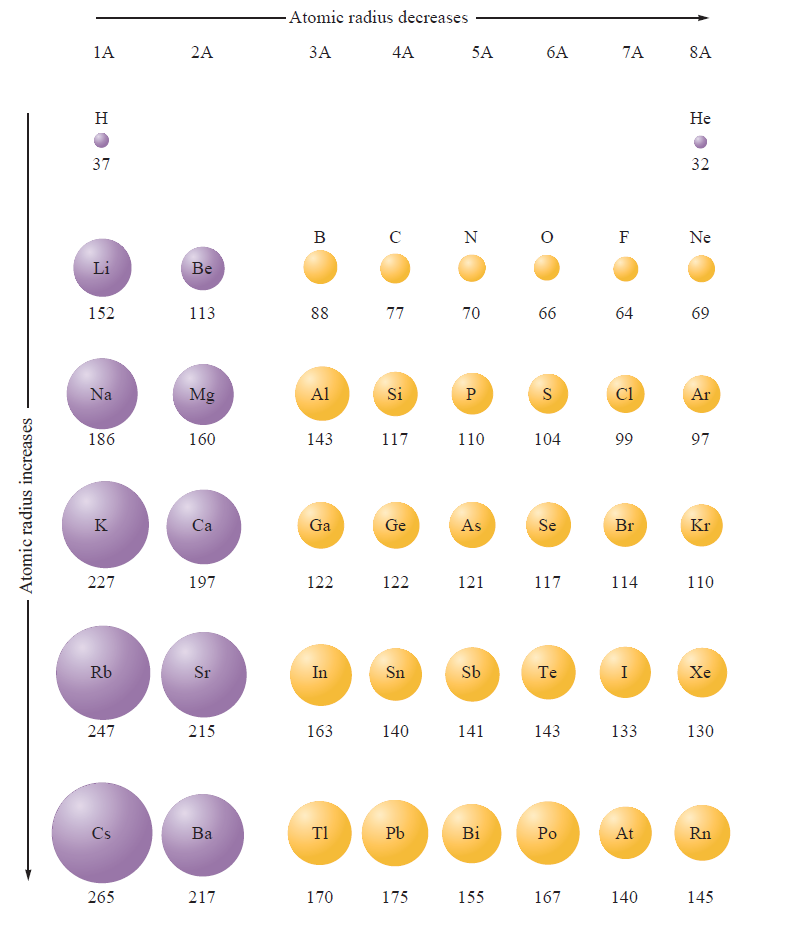 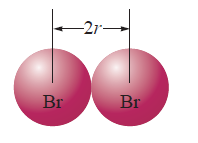 SIZES of ATOMS and IONS
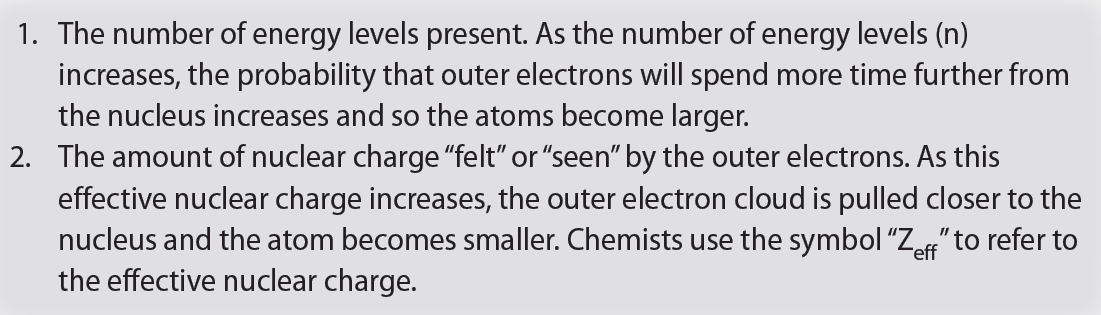 SIZES of ATOMS and IONS
Size of an atom cannot be determined exactly
The best we can do is: find out the values for atomic radii (for diatomic molecules)
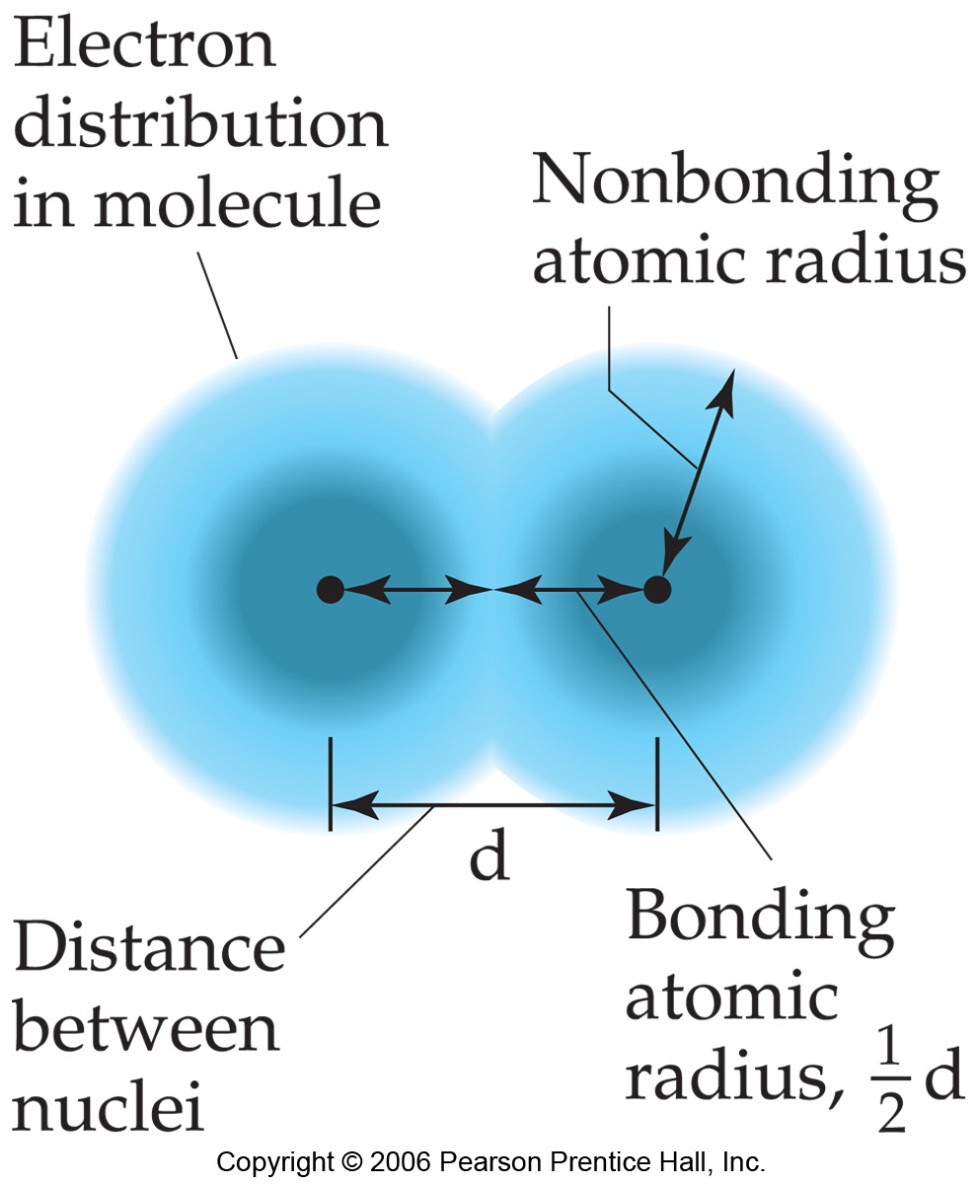 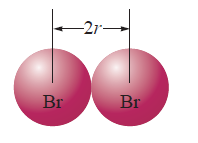 Measure this distance!
SIZES of ATOMS and IONS
So the bonding atomic radius (also called covalent atomic radius) of each species is ½ of the distance between the nuclei 
                                AND…
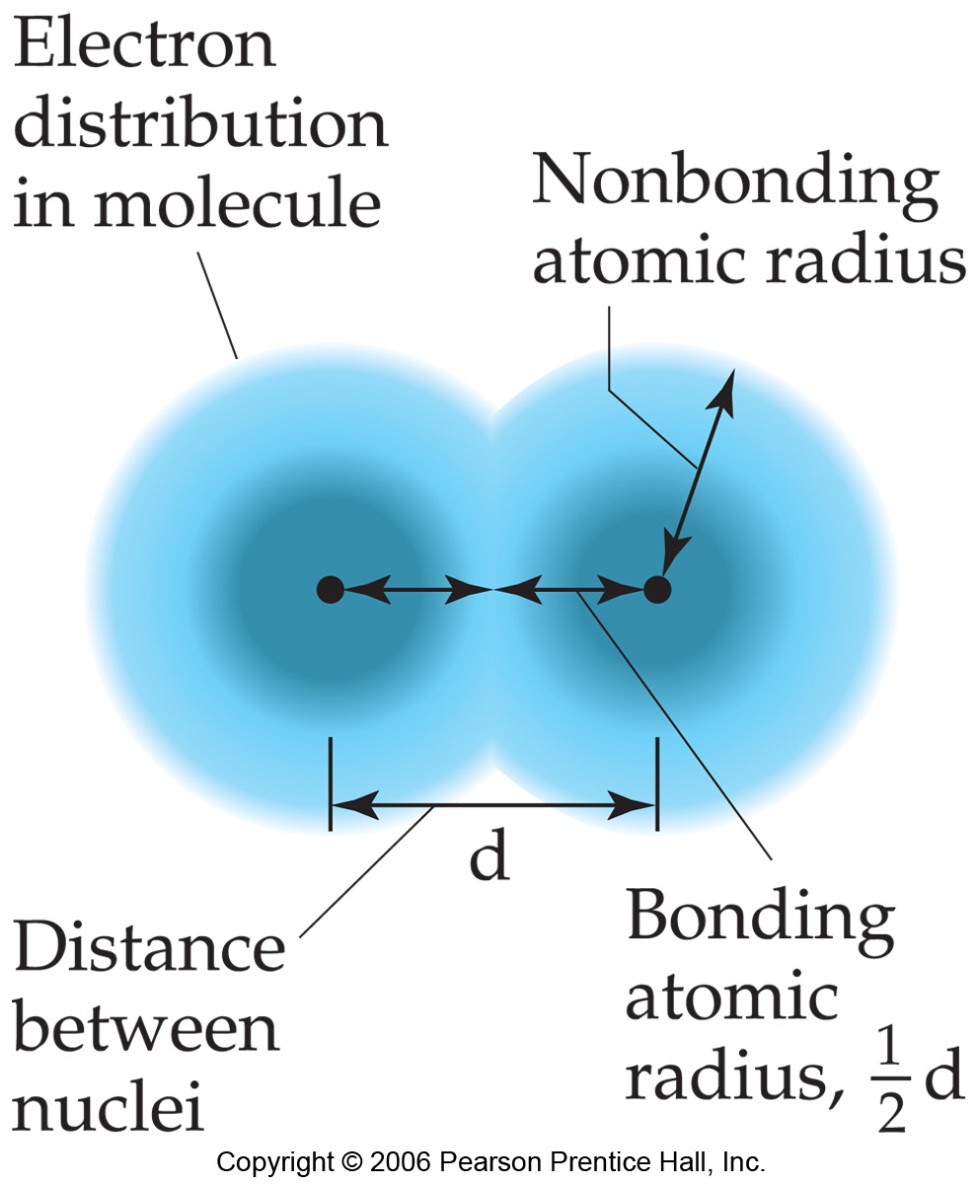 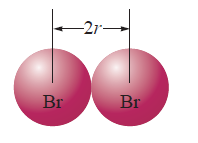 Measure this distance!
SIZES of ATOMS and IONS
bonding atomic radius 
= 
the “size” of an atom
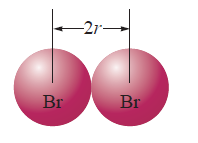 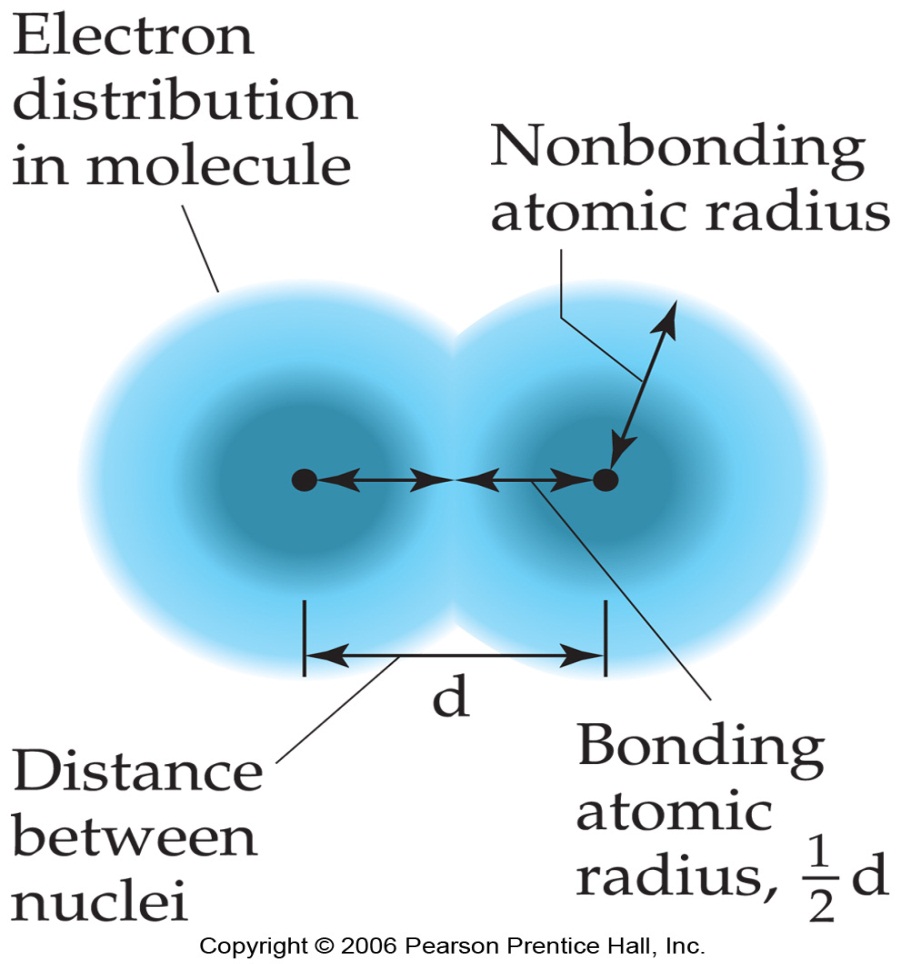 Measure this distance!
PERIODIC TRENDS IN ATOMIC RADII
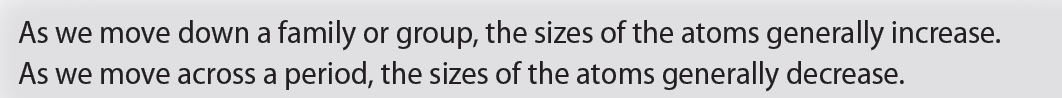 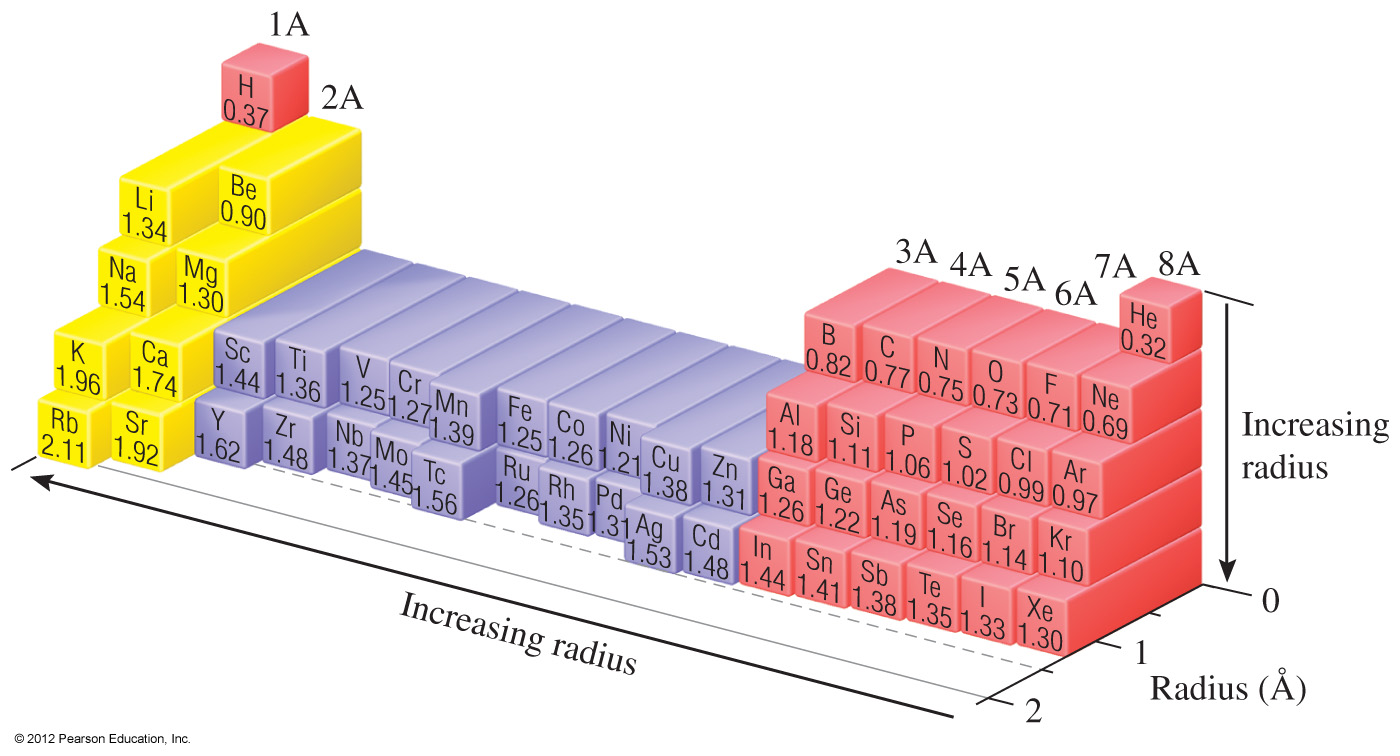 © 2012 Pearson Education, Inc.
PERIODIC TRENDS IN ATOMIC RADII
INCREASES FROM TOP TO BOTTOM WITHIN EACH GROUP
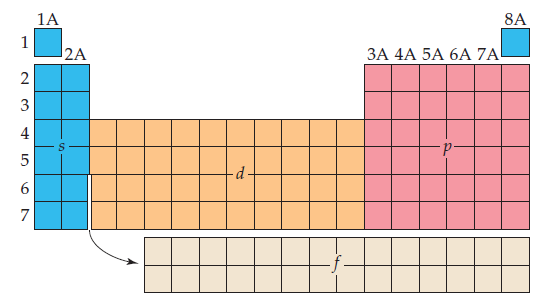 WHY?
INCREASING
Due to increasing value of n: 
The outer electrons have higher probability to be further from the nucleus  radius increases
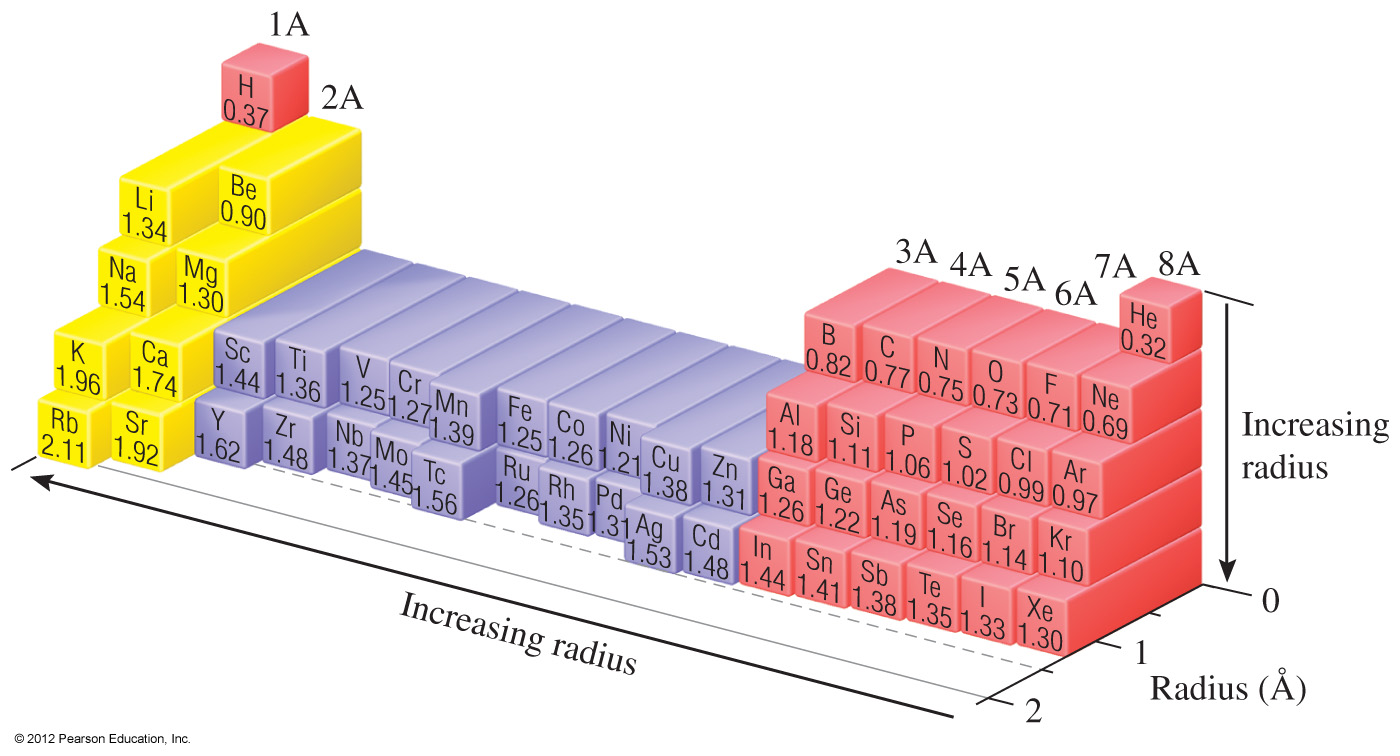 INCREASING
Due to increasing value of n: 
Each additional inner level of electrons shields the protons from attracting the valence electrons + additional repulsion between added electrons  size increases
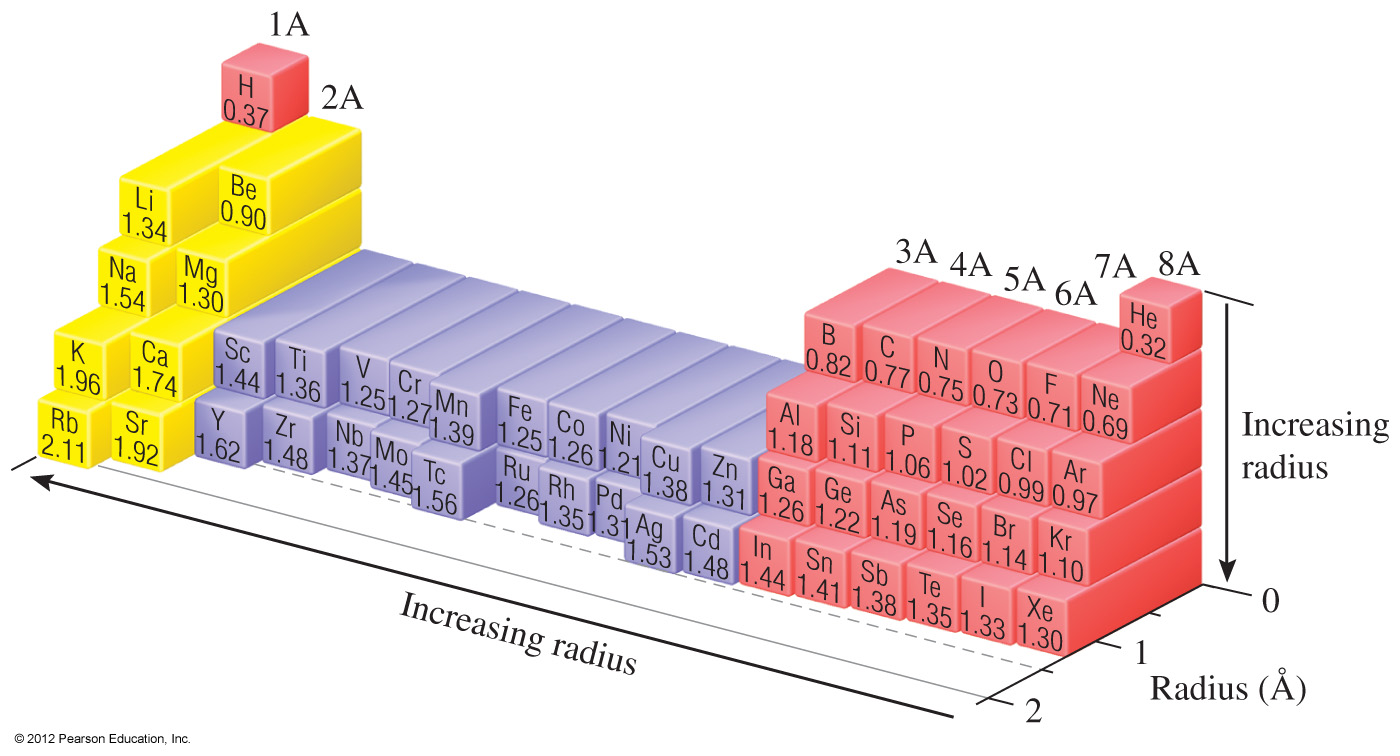 INCREASING
PERIODIC TRENDS IN ATOMIC RADII
DECREASES FROM LEFT TO RIGHT WITHIN EACH PERIOD
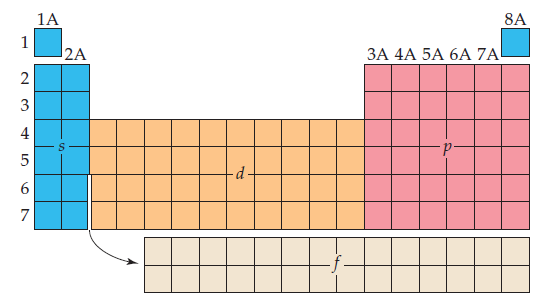 WHY?
DECREASING
2.  Due to increasing # of protons and  Zeff: 
The increase in # of protons and Zeff (left to right) brings the valence electrons closer to the nucleus  the radius decreasing
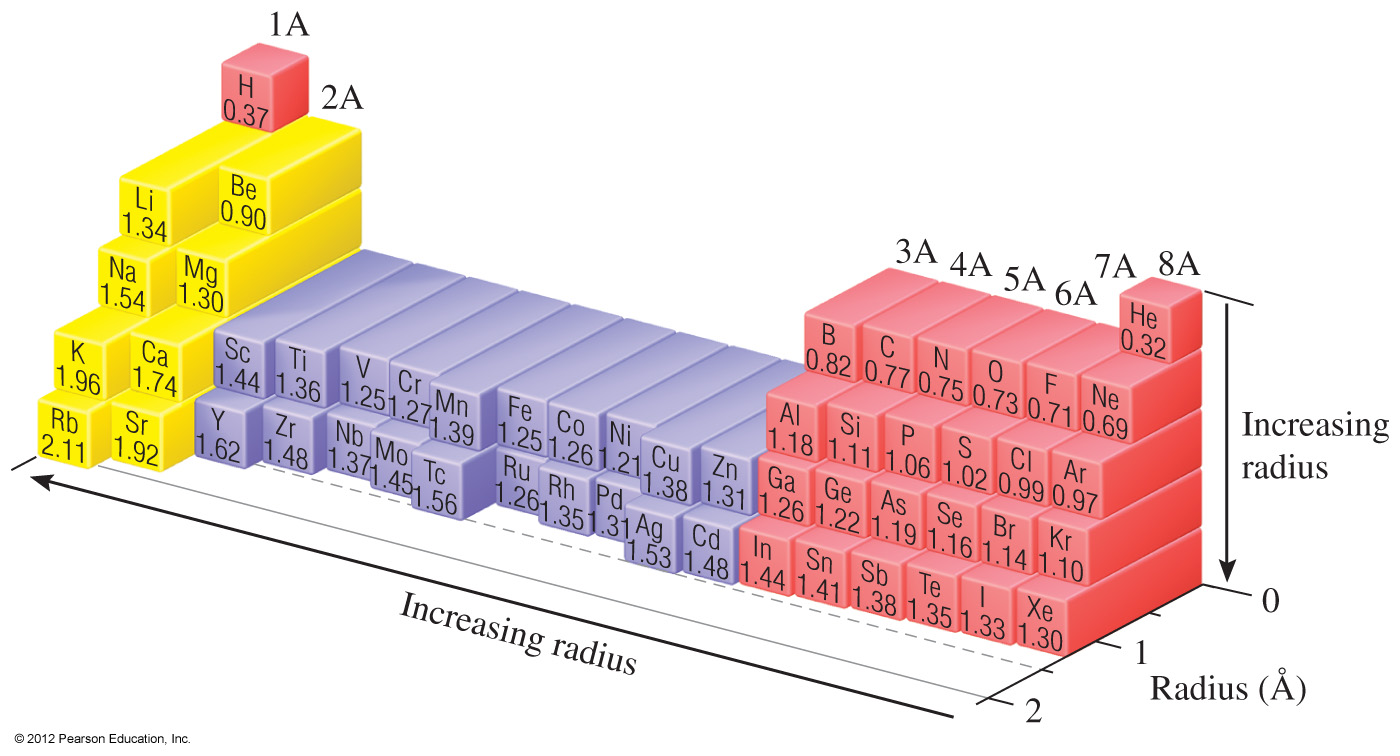 DECREASING
2.  Due to increasing # of protons and  Zeff: 
The electrons are being added to the same outer level (going from left  right) = level of shielding by the core electrons stays the same
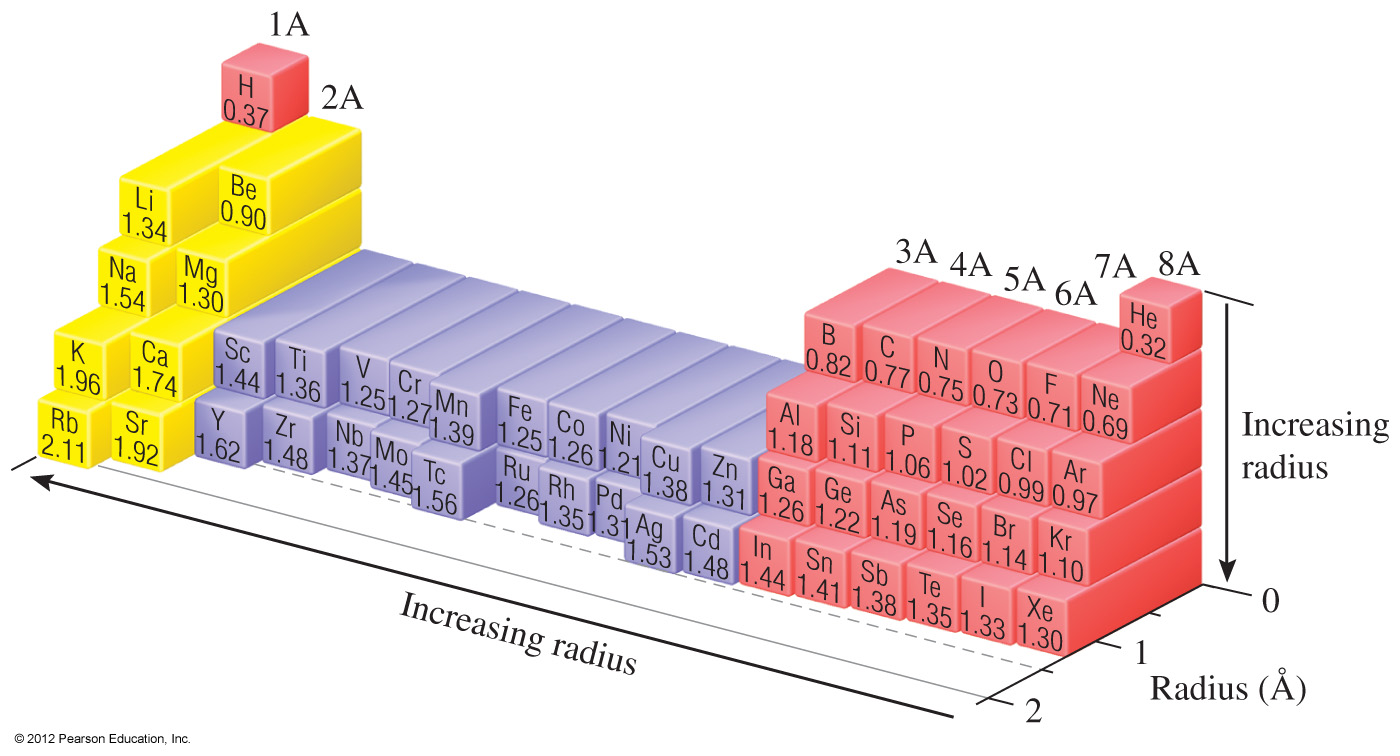 DECREASING
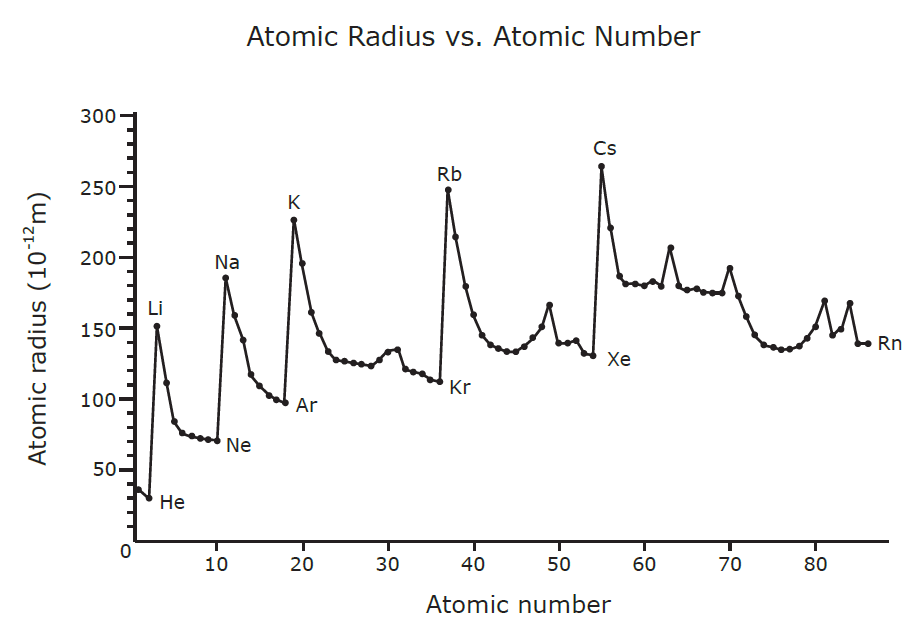 Various exceptions, especially in d sublevel elements
Predict the relative size of zinc and vanadium atomic radii
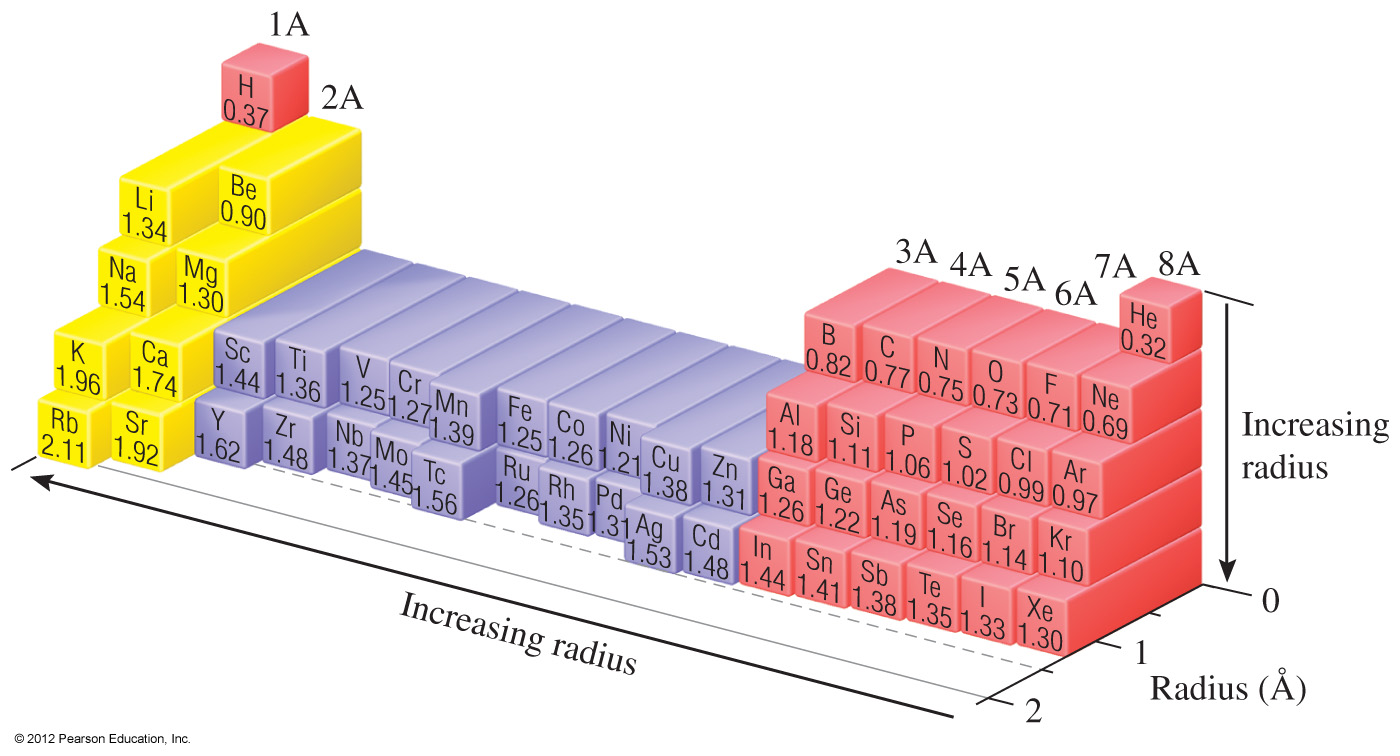 Zinc
Vanadium
[Ar]3d34s2
[Ar]3d104s2
18 + 3 core electrons
23 protons
2 valence electrons
18 + 10 core electrons
30 protons
2 valence electron
The 3d subshell electrons shield the valence electrons in 4s subshell 
10 3d electrons in zinc shields the nucleus from attracting valence electrons much better than 3 3d electrons in vanadium
Various exceptions, especially in d sublevel elements
Zinc
Vanadium
[Ar]3d34s2
[Ar]3d104s2
3 core electrons
23 protons
2 valence electrons
10 core electrons
30 protons
2 valence electron
This extra shielding is making zinc’s atom radius as large as vanadium’s
Various exceptions, especially in d sublevel elements
Referring to a periodic table, arrange (as much as possible) the atoms P, S, As, and Se in order of increasing size.
<
<
<
S
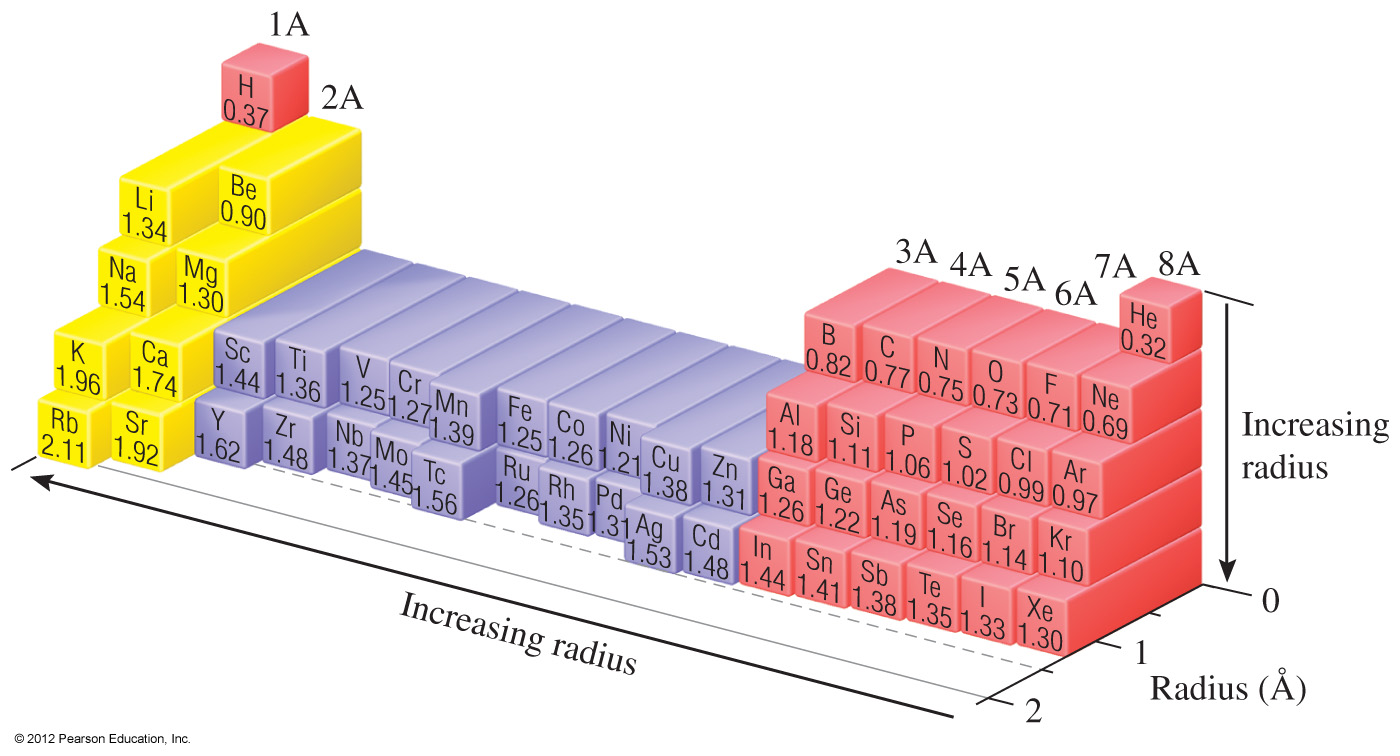 P
As
Se
INCREASING
DECREASING
WORKSHEET EXAMPLE 
Referring to a periodic table, arrange (as much as possible) the atoms Na, Mg, and Be in order of increasing size.
WORKSHEET EXAMPLE 
Referring to a periodic table, arrange (as much as possible) the atoms Na, Mg, and Be in order of increasing size.
<
Be
Mg
<
Na
Mg
INCREASING
Be
<
Na
DECREASING
PERIODIC TRENDS IN IONIC RADII
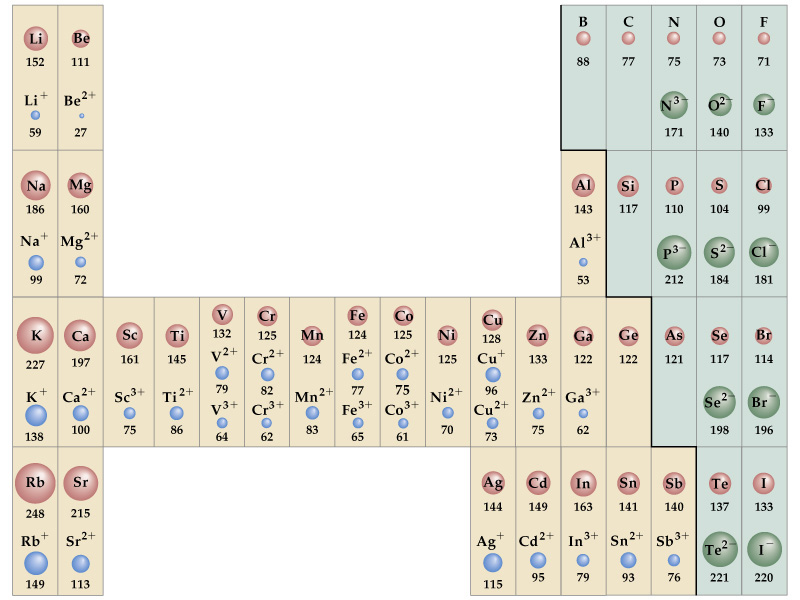 CATIONS
Smaller than their parent atoms:

The outermost electron(s) is (are) removed  repulsion between electrons decreases
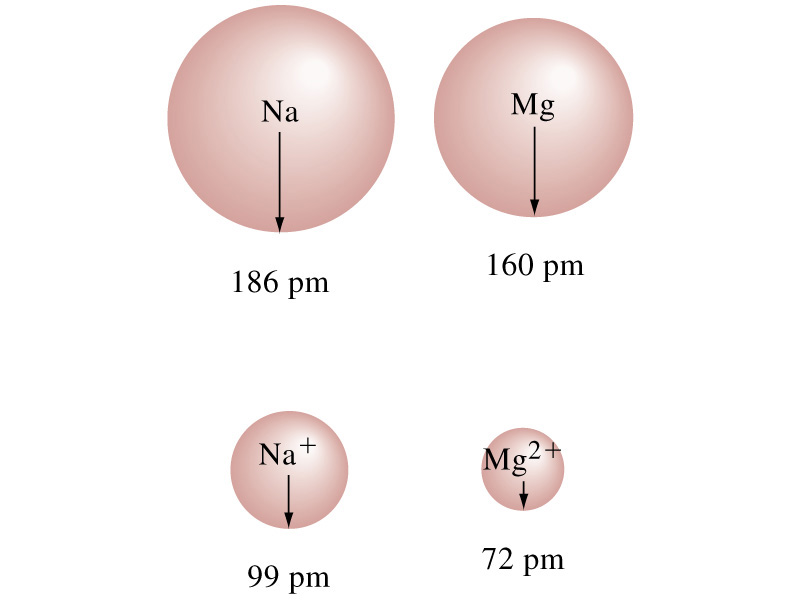 ANIONS
Larger than their parent atoms:

An electron(s) is (are) added  repulsion between electrons increase
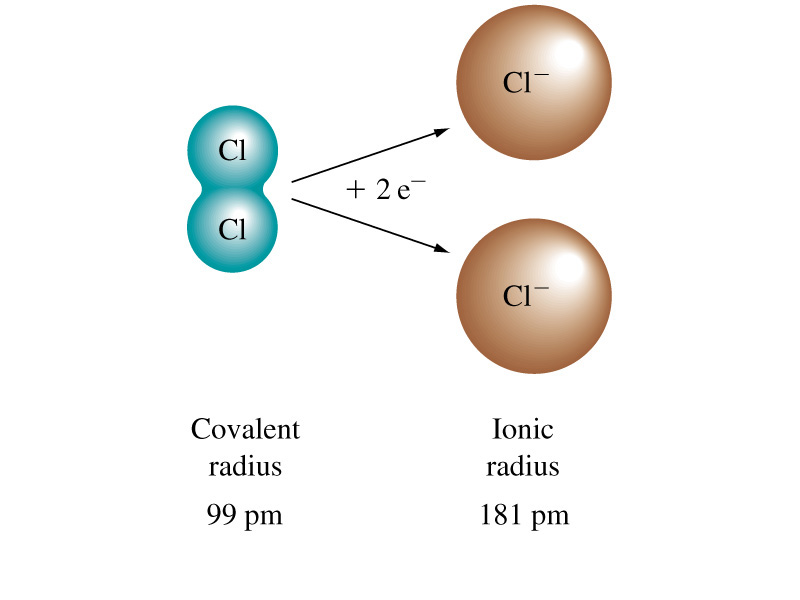 IONIC RADII
INCREASE IN SIZE AS YOU GO DOWN A COLUMN (GROUP)
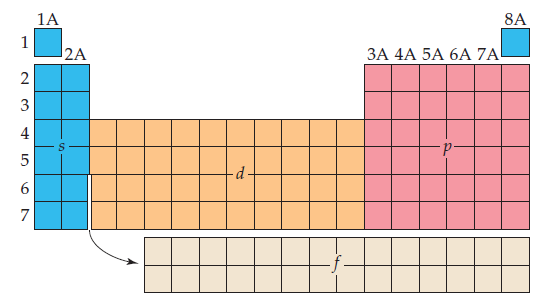 WHY?
INCREASING
Due to increasing value of n: 
The outer electrons have higher probability to be further from the nucleus  radius increases
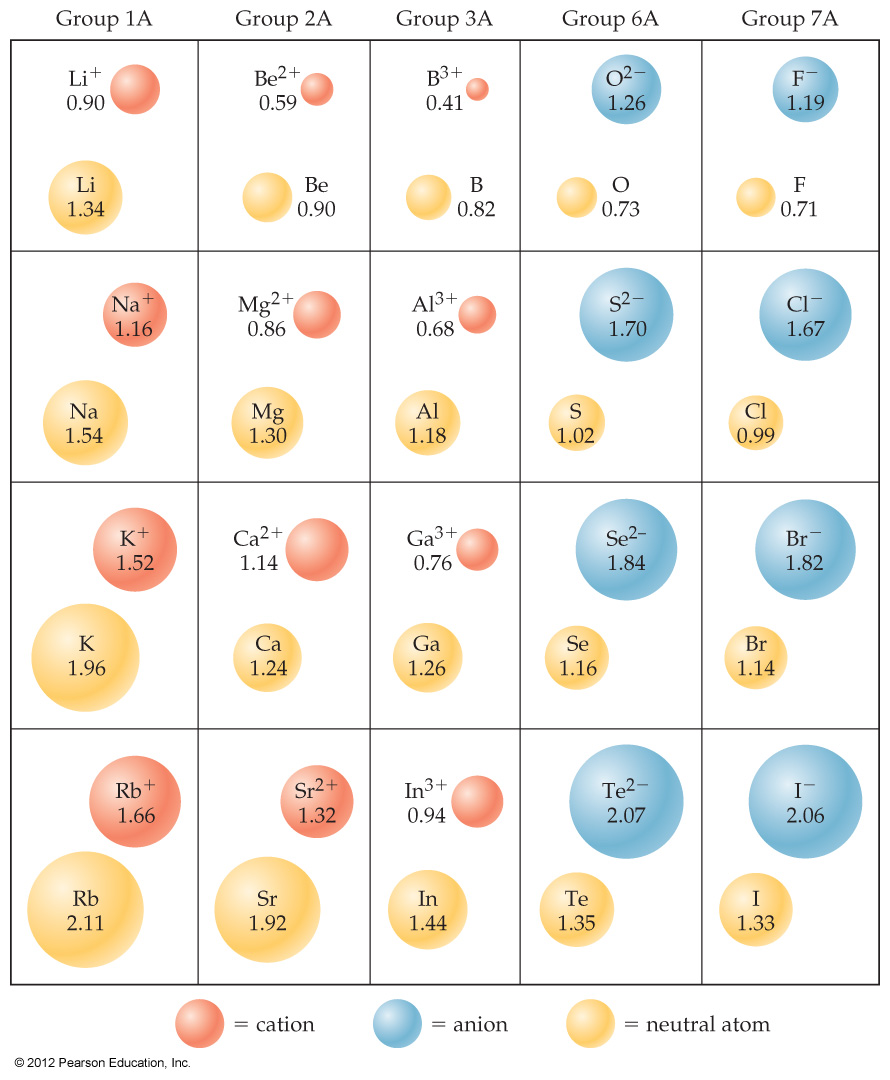 INCREASING
EXAMPLE 
Arrange Be2+, Be,  Mg2+, and Mg in order of decreasing size.
CATIONS:
Smaller than their parent atoms
Be2+
<
Be
<
Mg
Mg2+
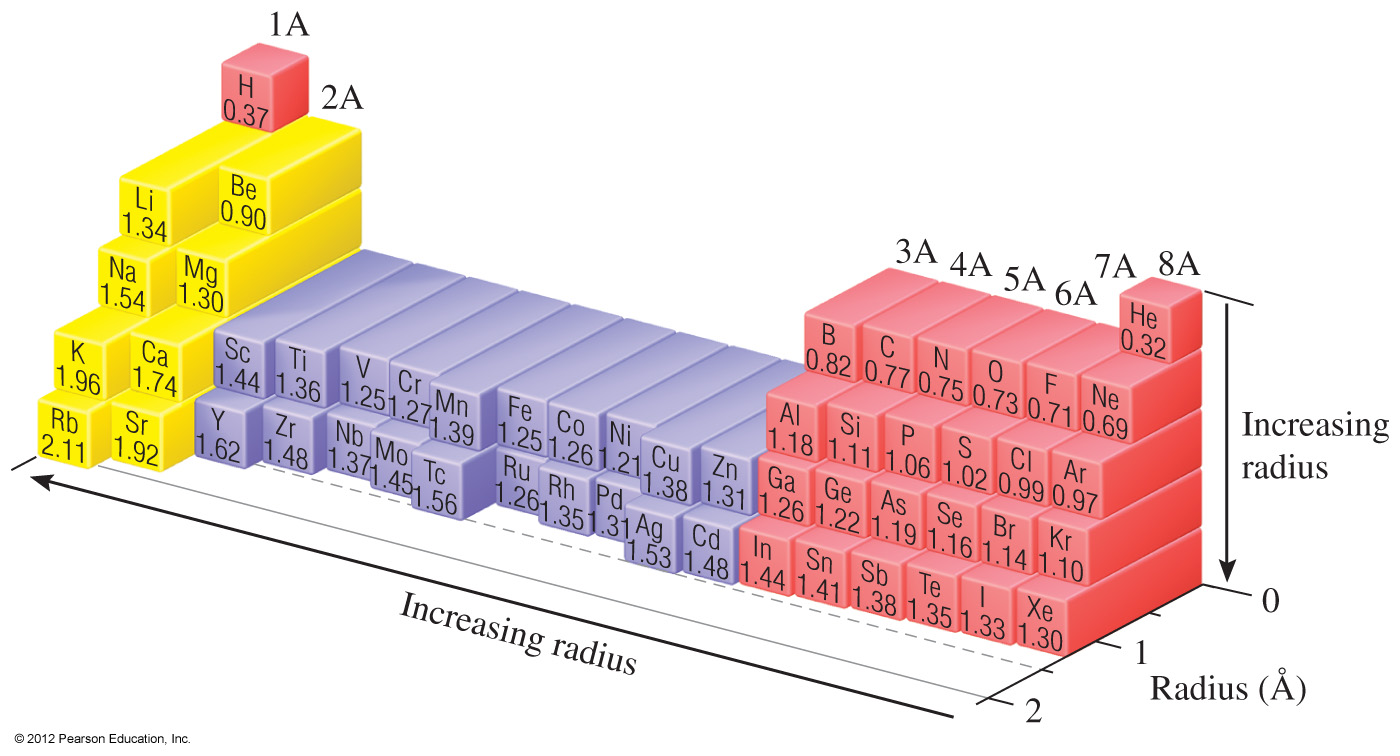 INCREASING
EXAMPLE 
Arrange Be2+, Be,  Mg2+, and Mg in order of decreasing size.
<
<
<
Mg
Be
Mg2+
Be2+
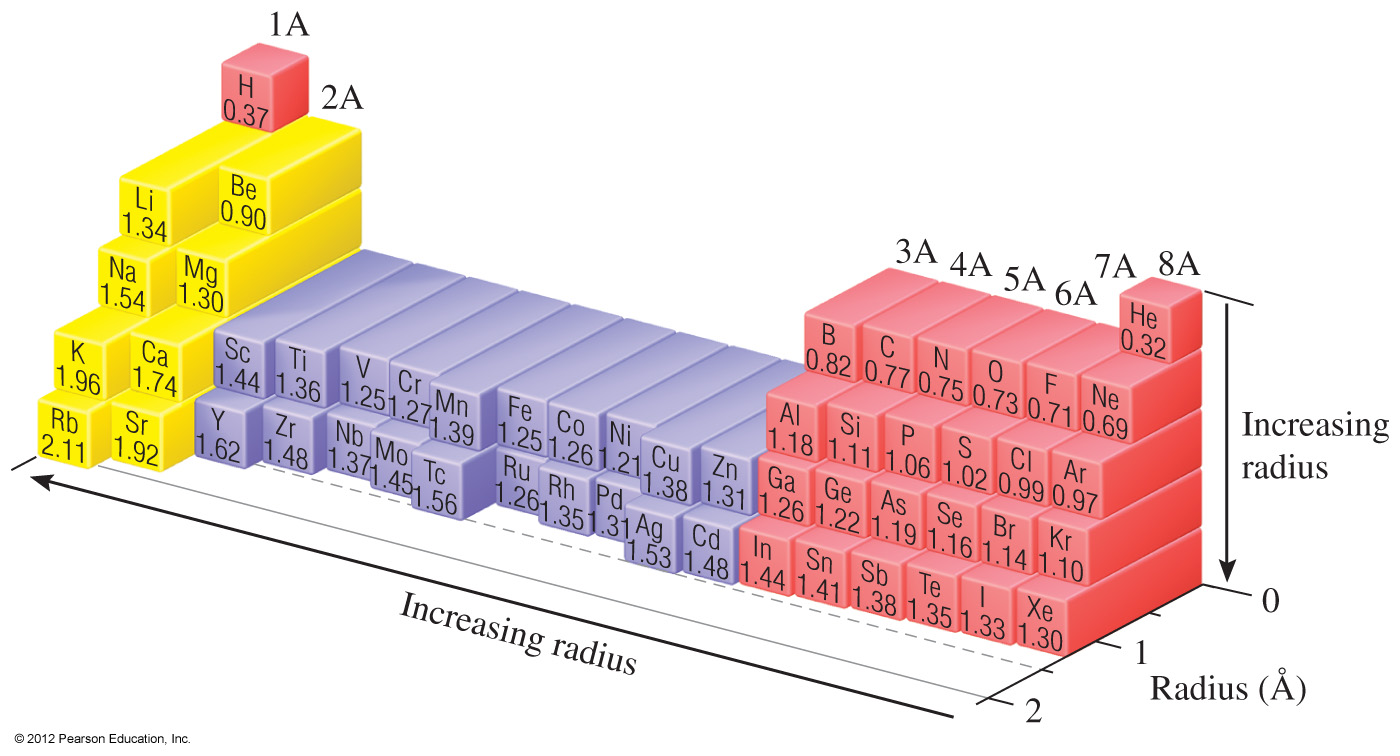 INCREASING
WORKSHEET EXAMPLE 
Which of the following atoms and ions is
the smallest
the largest
S2-, S,  O2-
WORKSHEET EXAMPLE 
Which of the following atoms and ions is
the smallest
the largest
S2-, S,  O2-
S2-
ISOELECTRONIC SERIES
A group of ions with the same number of electrons
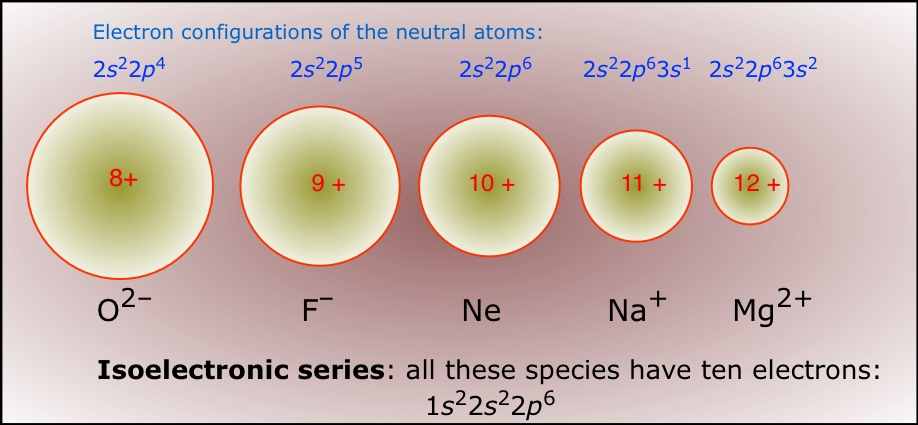 ISOELECTRONIC SERIES
THE IONIC SIZE DECREASES WITH AN INCREASING ATOMIC NUMBER
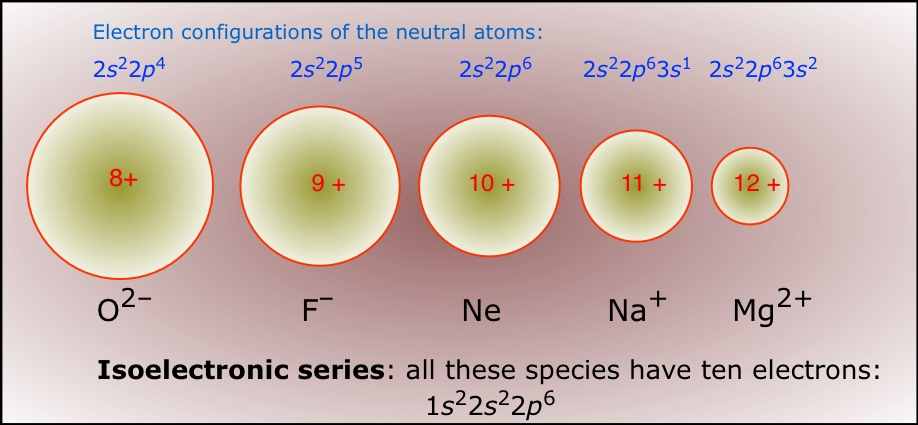 WHY?
As atomic number increases  the nuclear charge increases (# protons increases for the same # of electrons
EXAMPLE 
Arrange the ions K+, Ca2+,  Cl-, and S2- in order of decreasing size.
THE IONIC SIZE DECREASES WITH AN INCREASING ATOMIC NUMBER
<
<
<
S2-
Cl-
K+
Ca2+
19
16
17
20
EXAMPLE 
Arrange the ions Rb+, Sr2+, and  Y3+ in order of increasing size.
WORKSHEET EXAMPLE 
Arrange the ions Rb+, Sr2+, and  Y3+ in order of increasing size.
THE IONIC SIZE DECREASES WITH AN INCREASING ATOMIC NUMBER
<
<
Y3+
Sr2+
Rb+
IONIZATION ENERGY
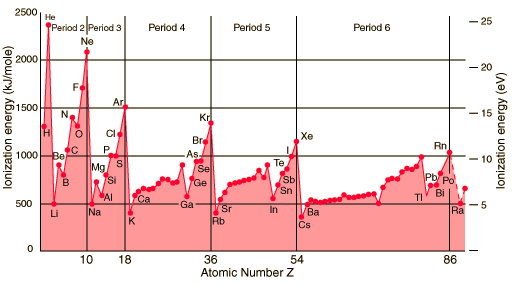 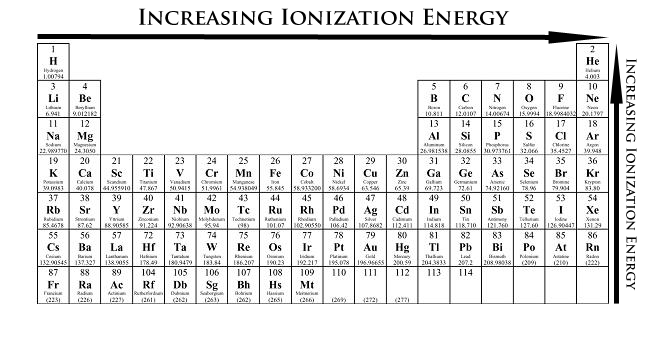 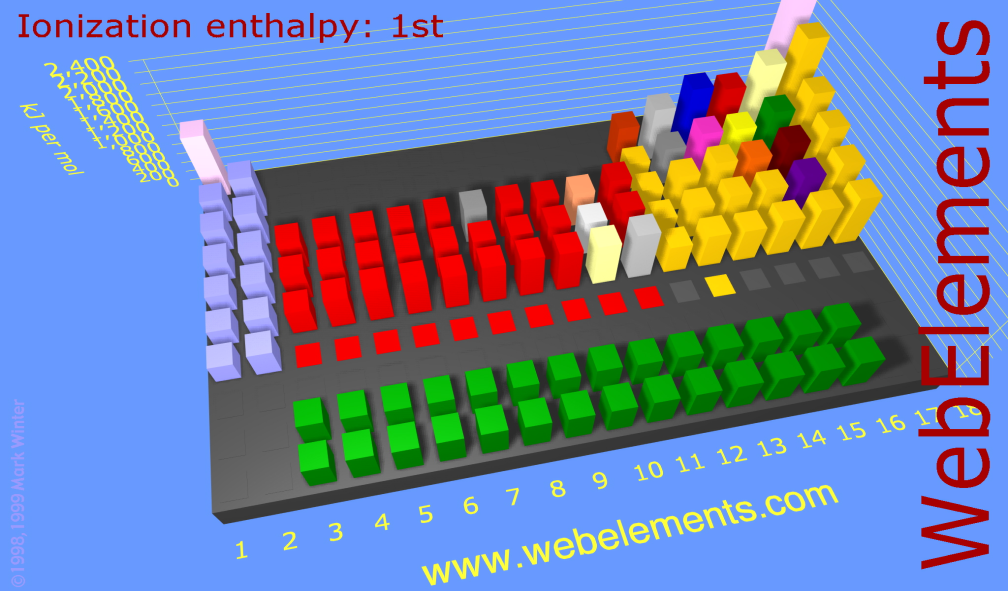 IONIZATION ENERGY
the amount of energy required to remove an electron from the ground state of a gaseous atom or ion
1st Ionization Energy (I1)
2nd Ionization Energy (I2)
energy required to remove the first electron.
energy required to remove the second electron.
Na(g)  Na+(g) + e-
Na+(g)  Na2+(g) + e-
IONIZATION ENERGY
Increases as successive electrons are removed
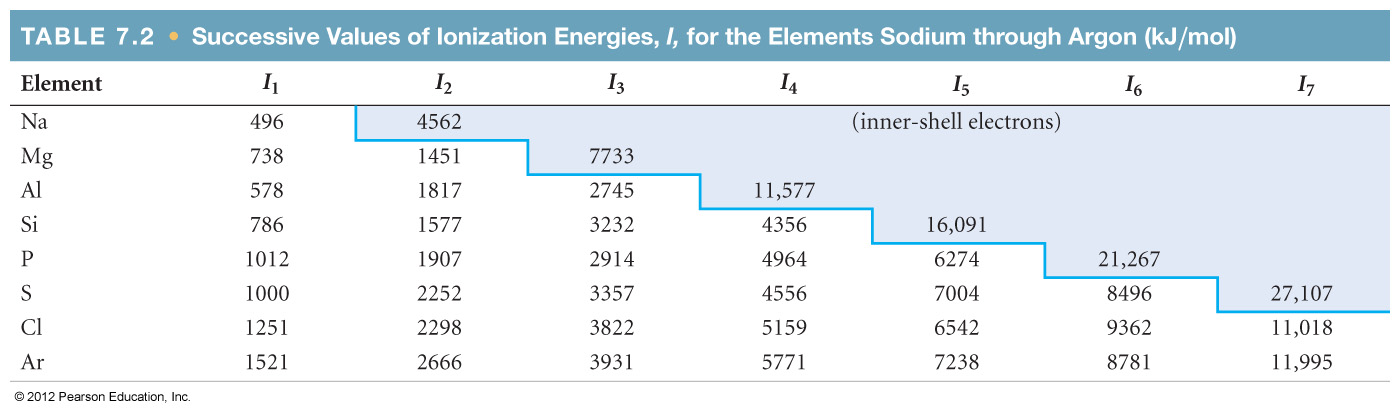 To remove valence electrons, not much ionization energy is needed 
After all valence electrons have been removed, the ionization energy takes a quantum leap (increases dramatically)
IONIZATION ENERGY
Increases as successive electrons are removed
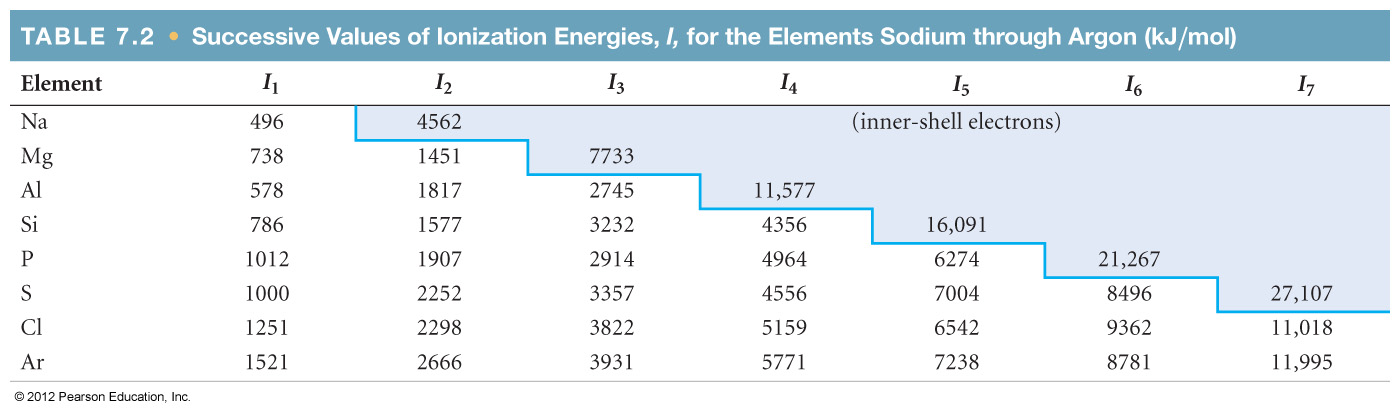 To remove core electrons, A LOT OF ionization energy is needed
EXAMPLE 
Three elements are indicated in the periodic table. Which one has the largest second ionization energy?
Only 1 valence electron
The IE2 is for the core electron = LARGE IE
Na
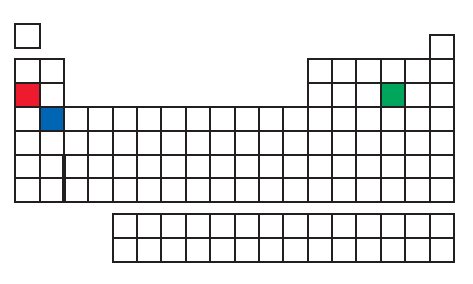 S
more valence electrons
The IE2 removes valence electron = SMALL IE
2 valence electrons
The IE2 removes a valence electron = SMALL IE
Ca
WORKSHEET EXAMPLE 
Which has the greater third ionization energy (I3), calcium or sulphur?
Ca
1st IONIZATION ENERGY
INCREASES AS WE MOVE ACROSS A PERIOD
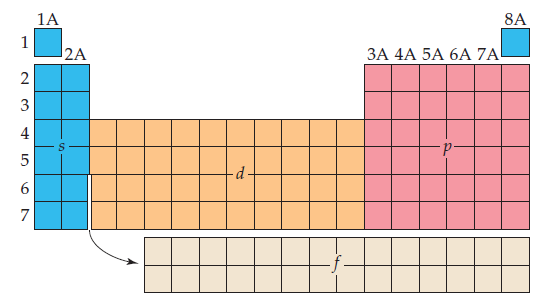 WHY?
INCREASING
1st IONIZATION ENERGY
INCREASES AS WE MOVE ACROSS A PERIOD
It gets harder to remove an electron as you move across because  the nuclear charge (Zeff) increases
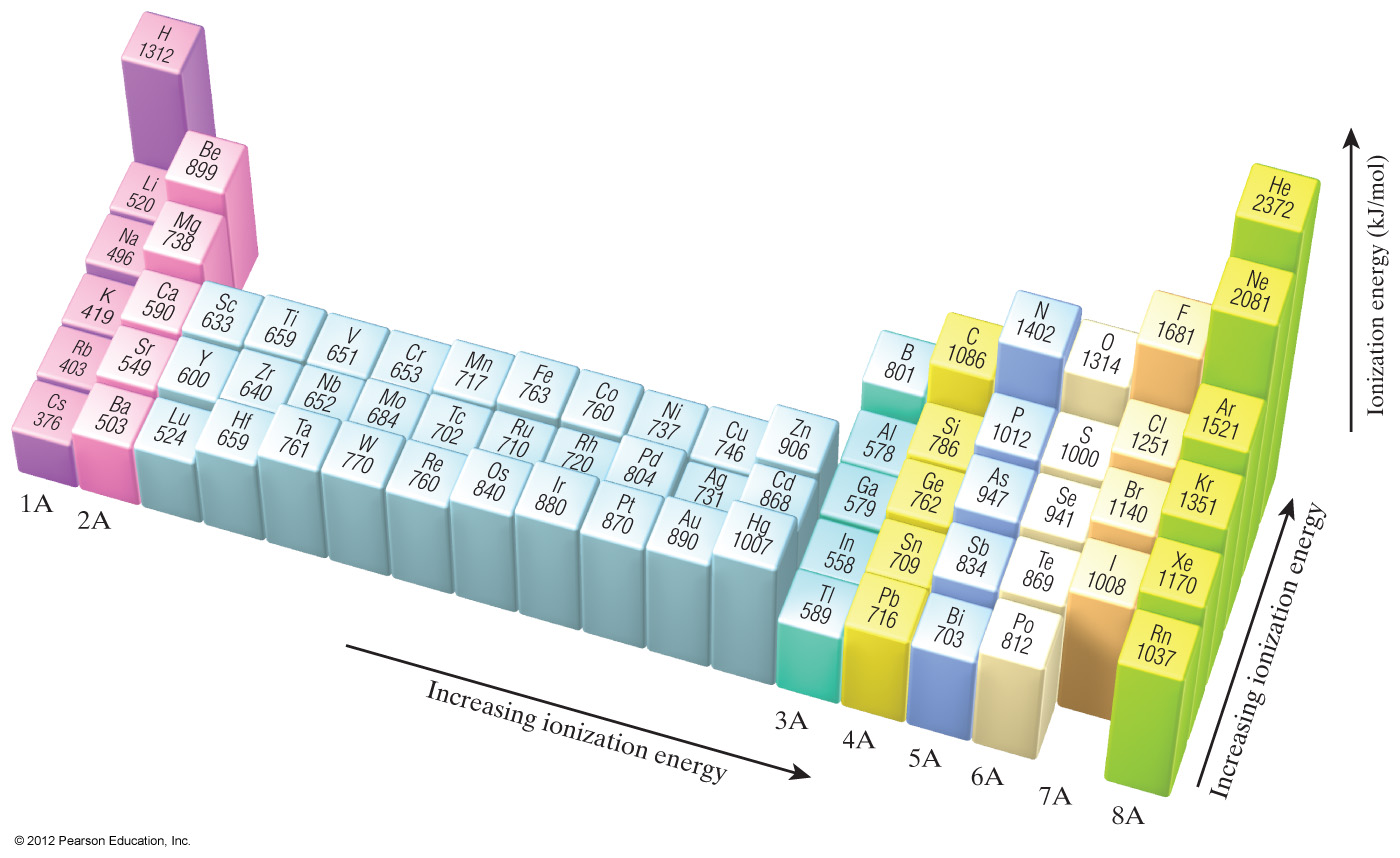 1st IONIZATION ENERGY
DECREASES AS WE GO DOWN A GROUP
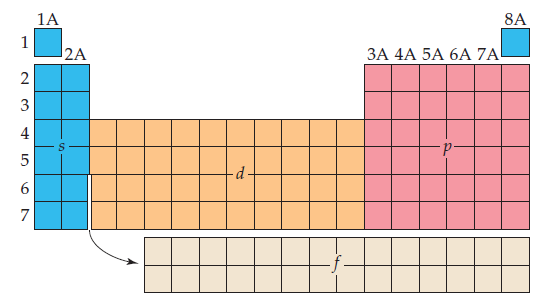 WHY?
DECREASING
1st IONIZATION ENERGY
DECREASES AS WE GO DOWN A GROUP
It gets easier to remove the 1st electron as you go down a group because  
the nuclear charge (Zeff) within a group is practically the same, but the valence electrons are farther from the nucleus
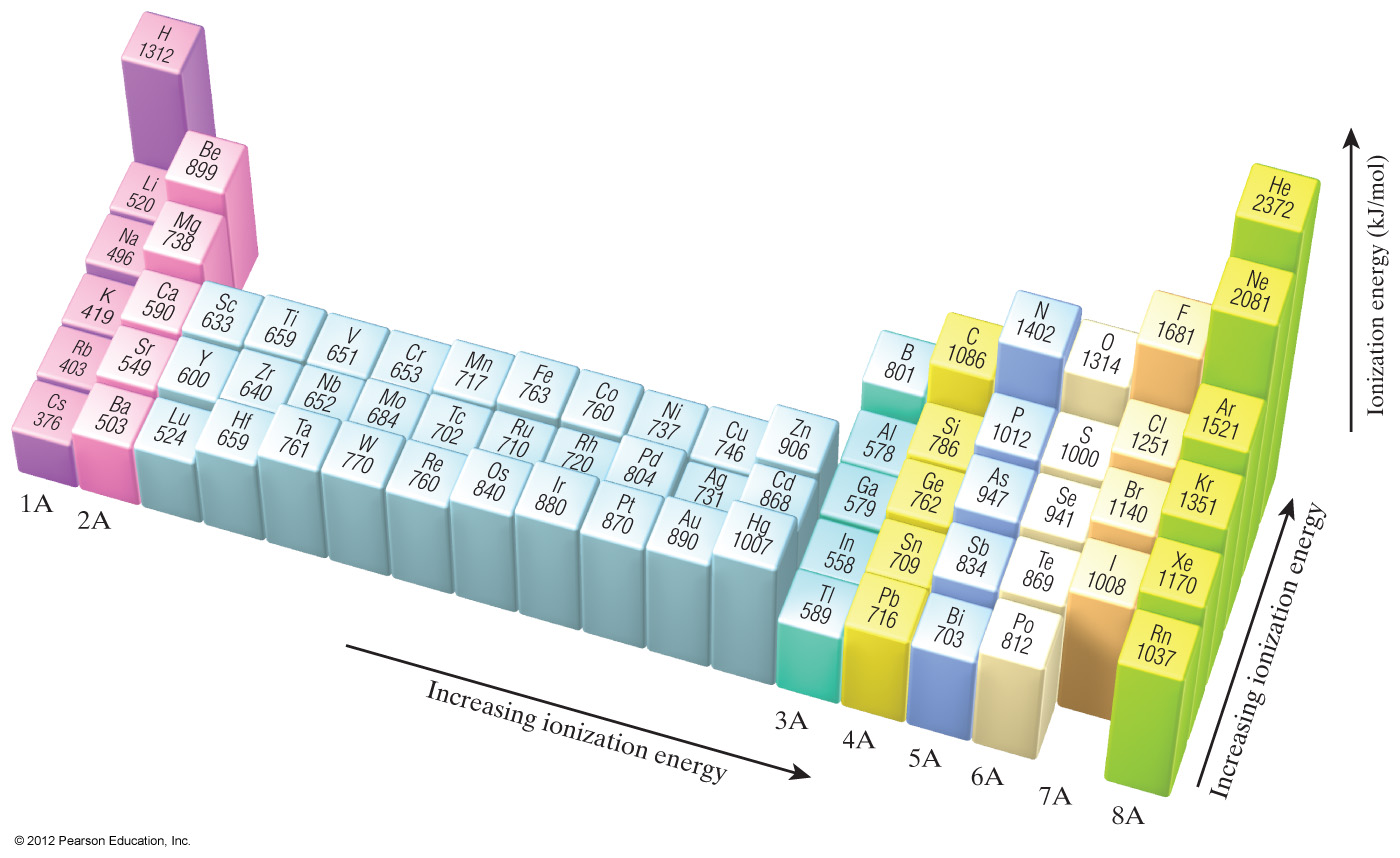 HOWEVER…
Groups IIA and IIIA
In this case the electron is removed from a p orbital rather than an s orbital 
The p orbital is farther from the nucleus  less energy is needed to remove electrons
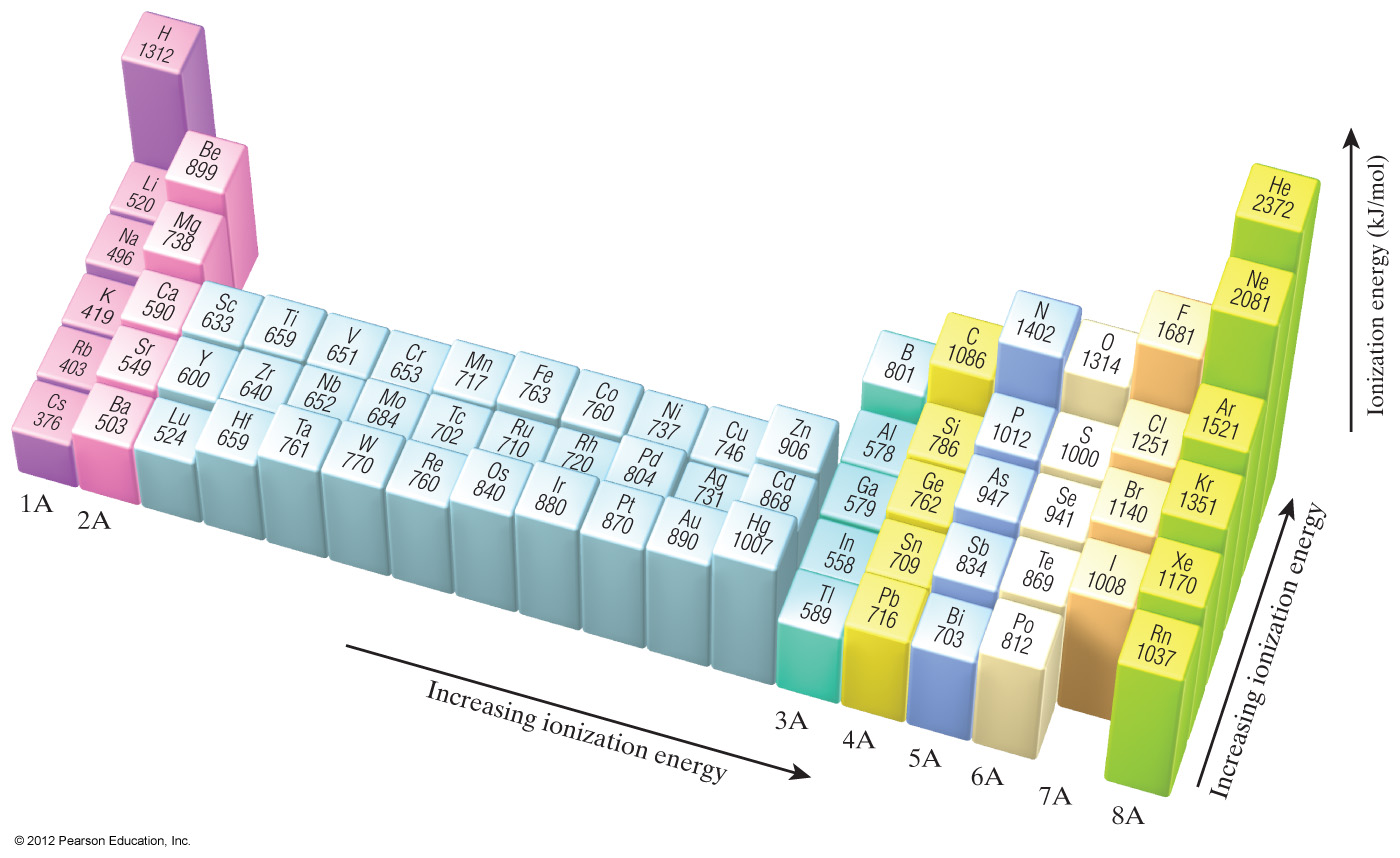 1s22s2
1s22s22p1
Be
B
IE DECREASES GOING FROM IIA TO IIIA GROUP
Groups VA and VIA
The electron removed in O comes from a doubly occupied orbital (2p orbital)
Repulsion from the other electron in the orbital aids in its removal
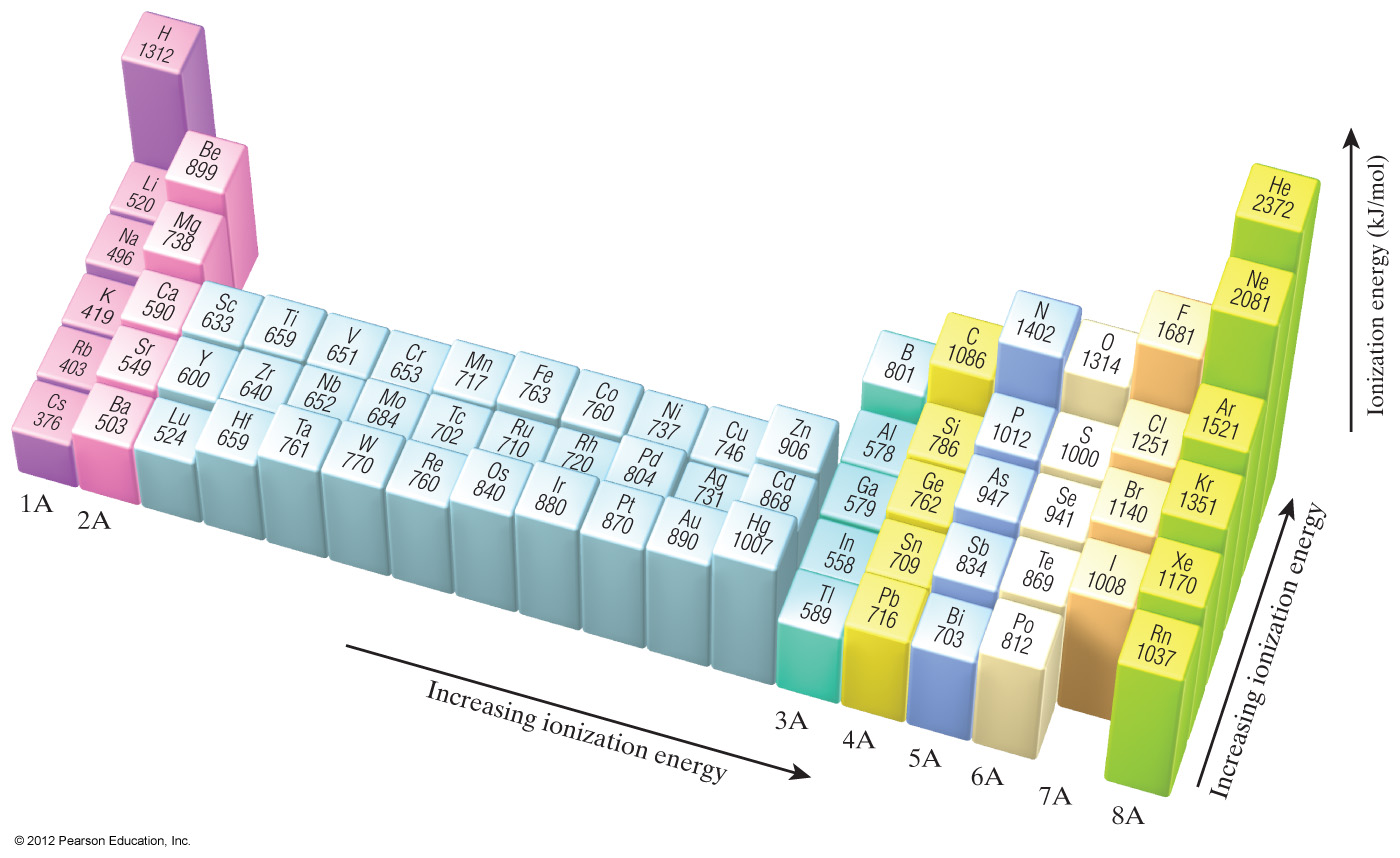 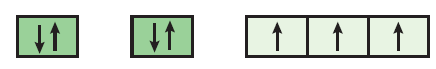 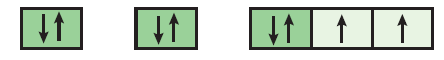 [He]2s22p4
[He]2s22p3
O
N
IE DECREASES GOING FROM VA TO VIA GROUP
WORKSHEET EXAMPLE 
Why it is easier to remove a 2p electron from an oxygen atom than from a nitrogen atom?
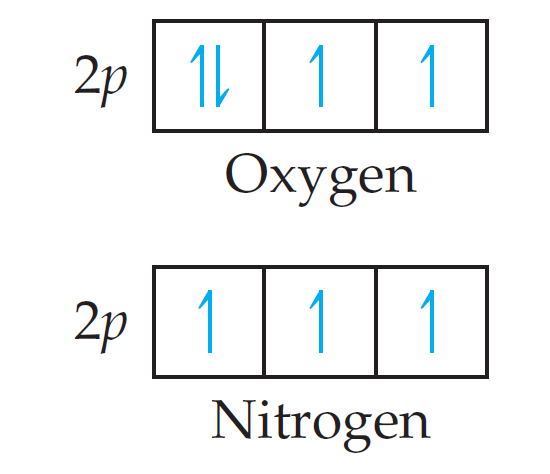 WORKSHEET EXAMPLE 
Why it is easier to remove a 2p electron from an oxygen atom than from a nitrogen atom?
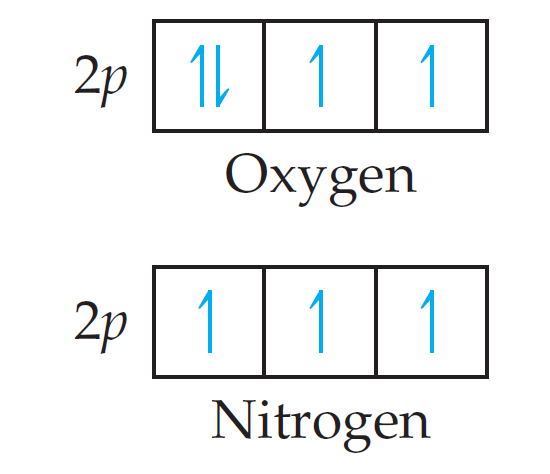 The electron removed in O comes from a doubly occupied orbital (2p orbital)
Repulsion from the other electron in the orbital aids in its removal
EXAMPLE 
Referring to a periodic table, arrange the atoms Ne, Na, P, Ar, and K in order of increasing first ionization energy
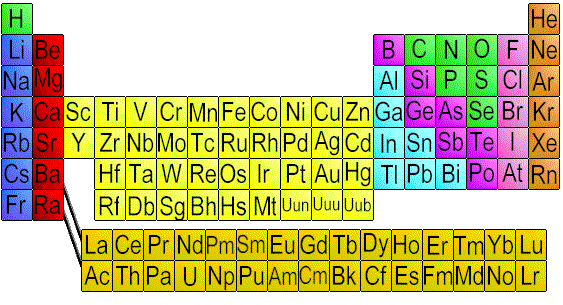 INCREASING
DECREASING
<
<
<
K
Na
P
Ar
<
Ne
WORKSHEET EXAMPLE 
Which has the lowest first ionization energy: B, Al, C, or Si? Which has the highest?
WORKSHEET EXAMPLE 
Which has the lowest first ionization energy: B, Al, C, or Si? Which has the highest?
Al - lowest
C - highest
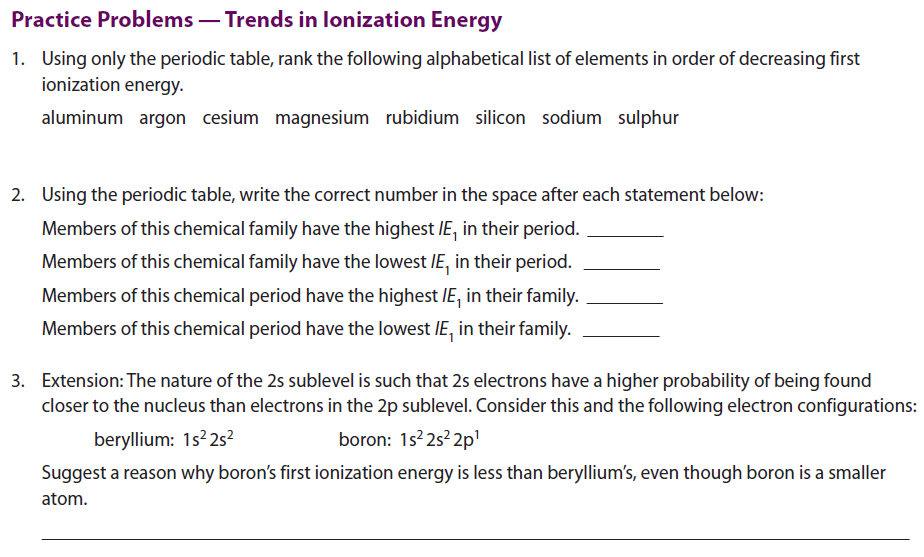 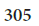 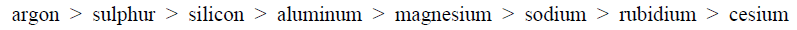 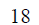 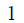 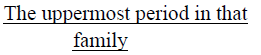 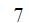 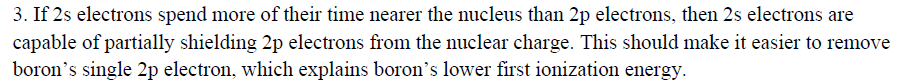 Covalent Bonding
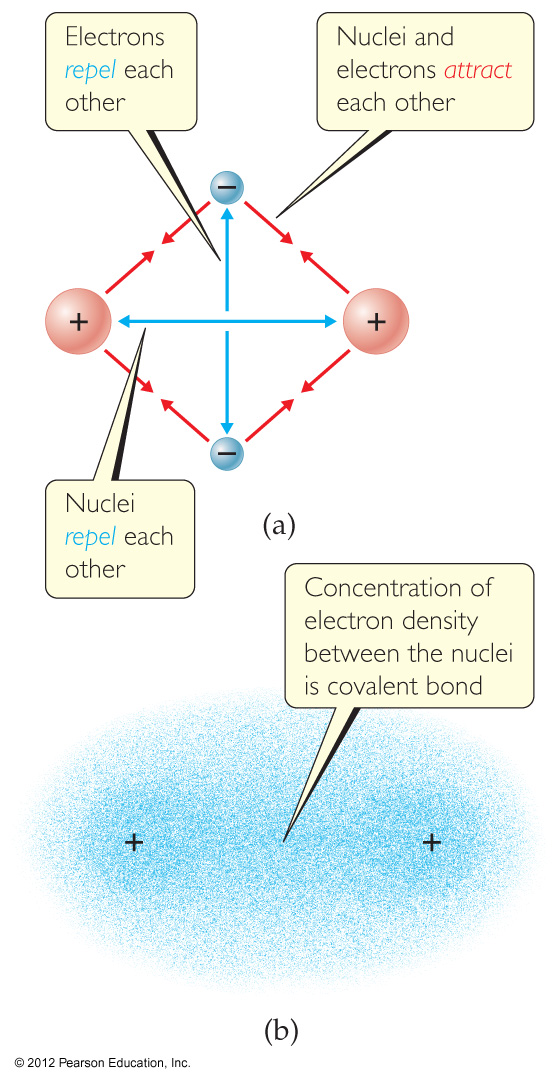 In covalent bonds, atoms share electrons

There are several electrostatic interactions in these bonds:
Attractions between electrons and nuclei

Repulsions between electrons

Repulsions between nuclei
ELECTRONEGATIVITY
is the ability of a bonded atom to attract electrons to itself
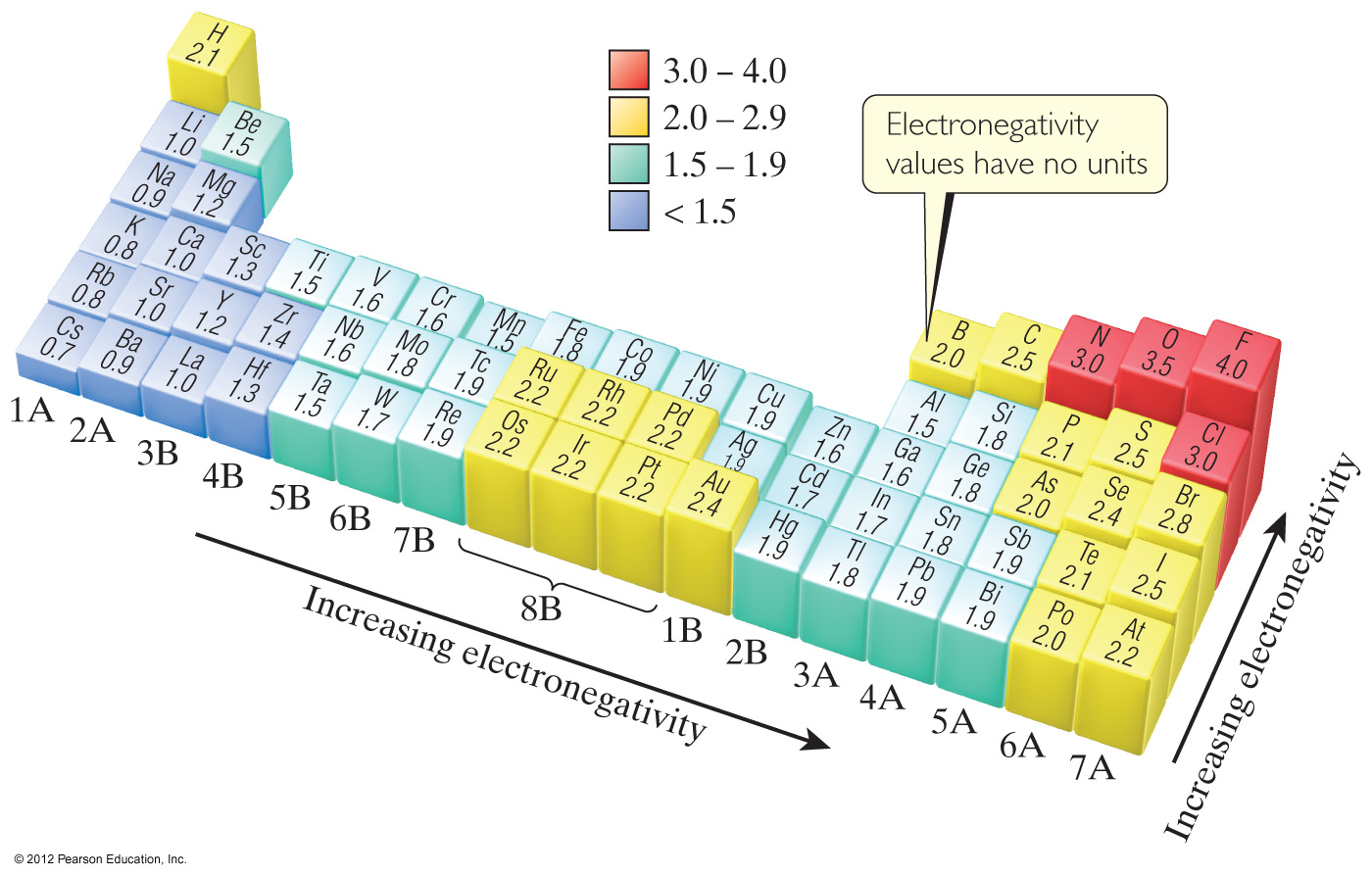 ELECTRONEGATIVITY
Atoms with High EN = tend to pull electrons closer to nucleus
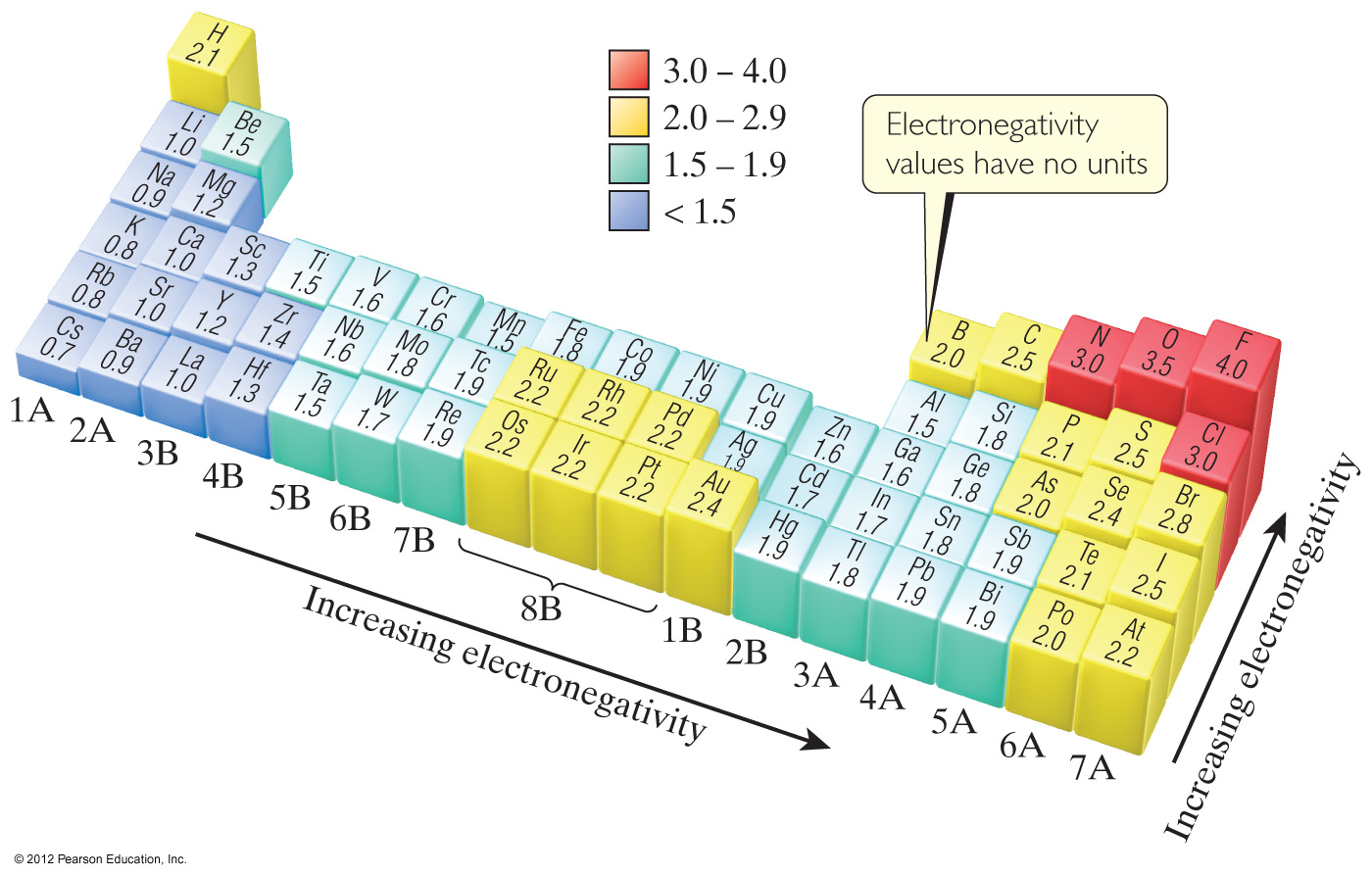 ELECTRONEGATIVITY
Atoms with Lower EN = have their bonded electrons pulled further away from the nucleus
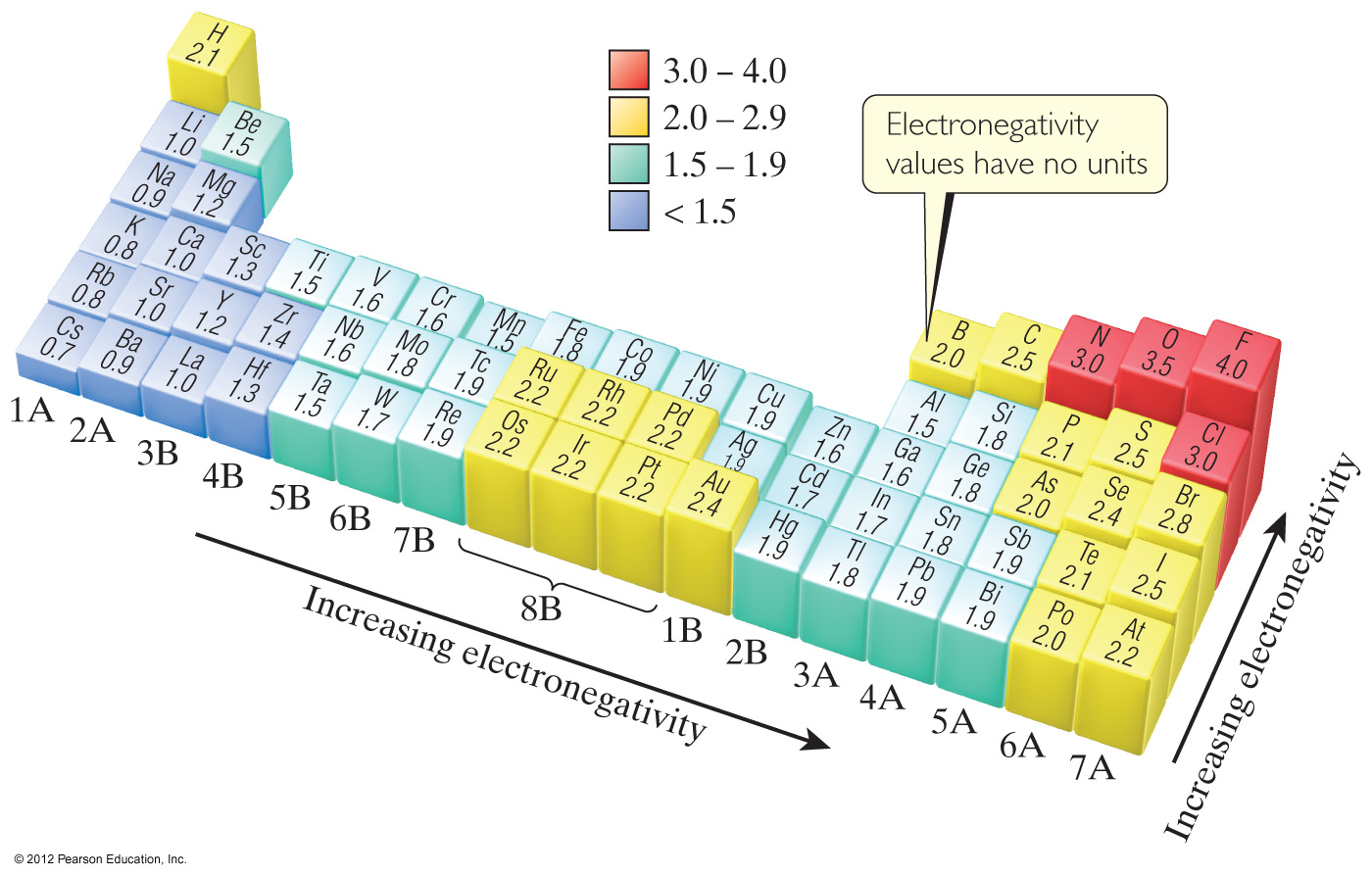 ELECTRONEGATIVITY
INCREASING FROM LEFT TO RIGHT ACROSS ANY PERIOD
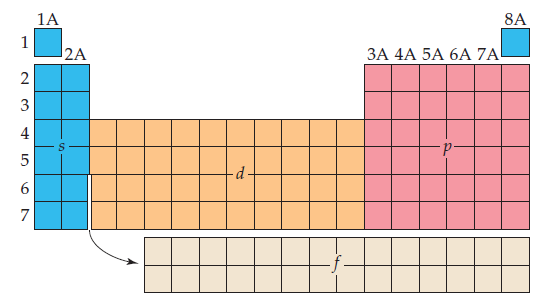 WHY?
INCREASING
ELECTRONEGATIVITY
Number of protons increases, atomic radius decreases, ionization energy increases
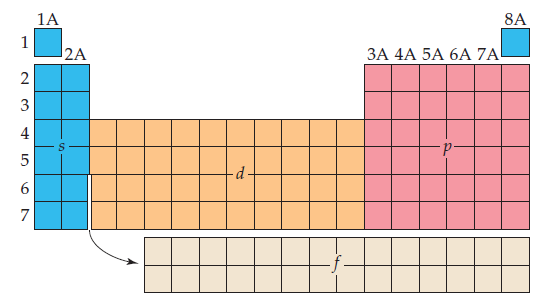 INCREASING
ELECTRONEGATIVITY
DECREASING as we go down a group of the periodic table.
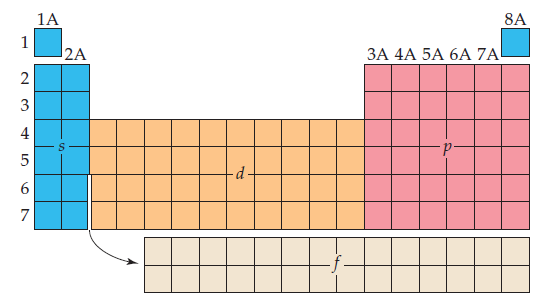 WHY?
DECREASING
ELECTRONEGATIVITY
Shielding increases, atomic radius increases, ionization energy decreases
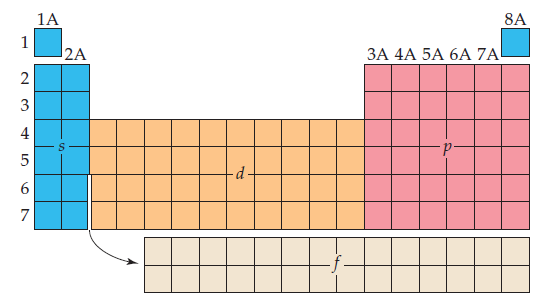 DECREASING
ELECTRONEGATIVITY
MEMORIZE THE VALUES OF ELECTRONEGATIVITY FOR THE FIRST 3 PERIODS
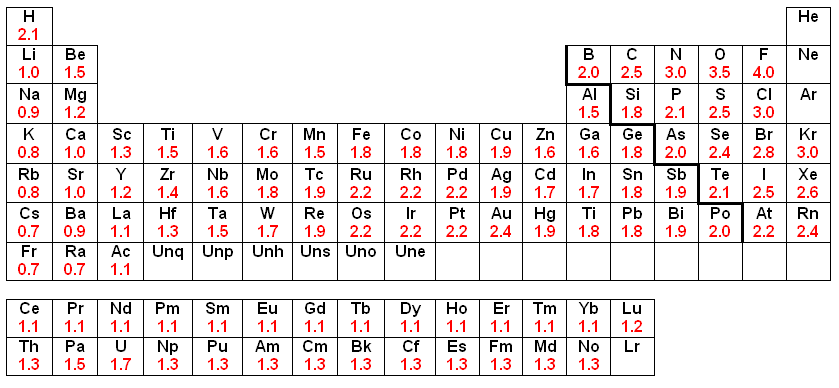 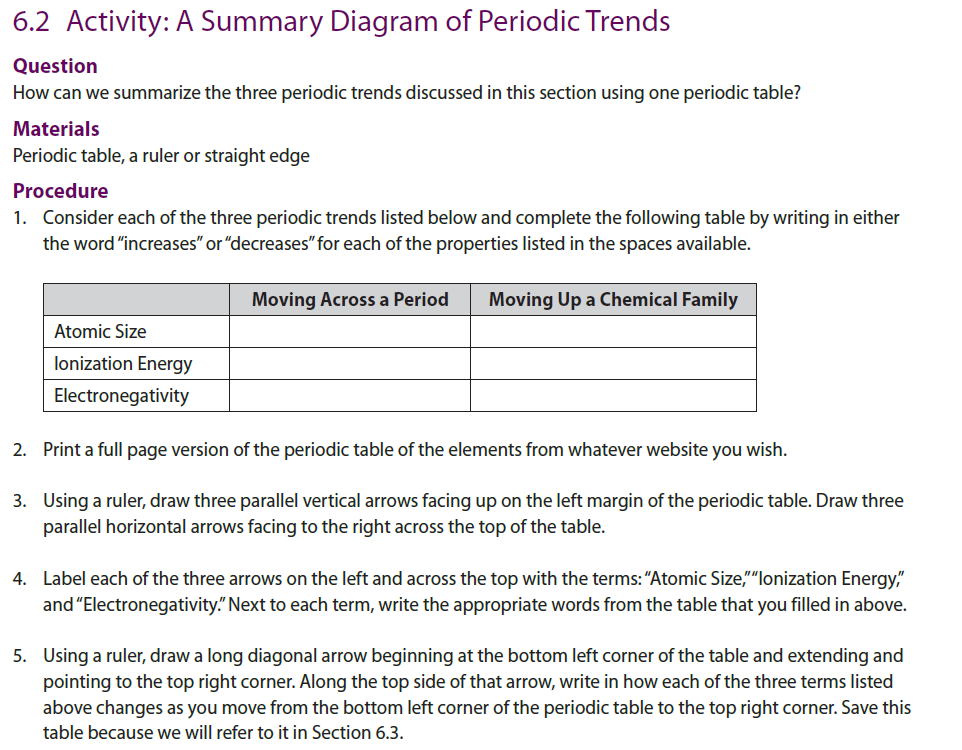 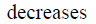 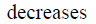 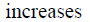 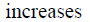 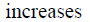 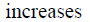 Atomic Size decreases
Electronegativity increases
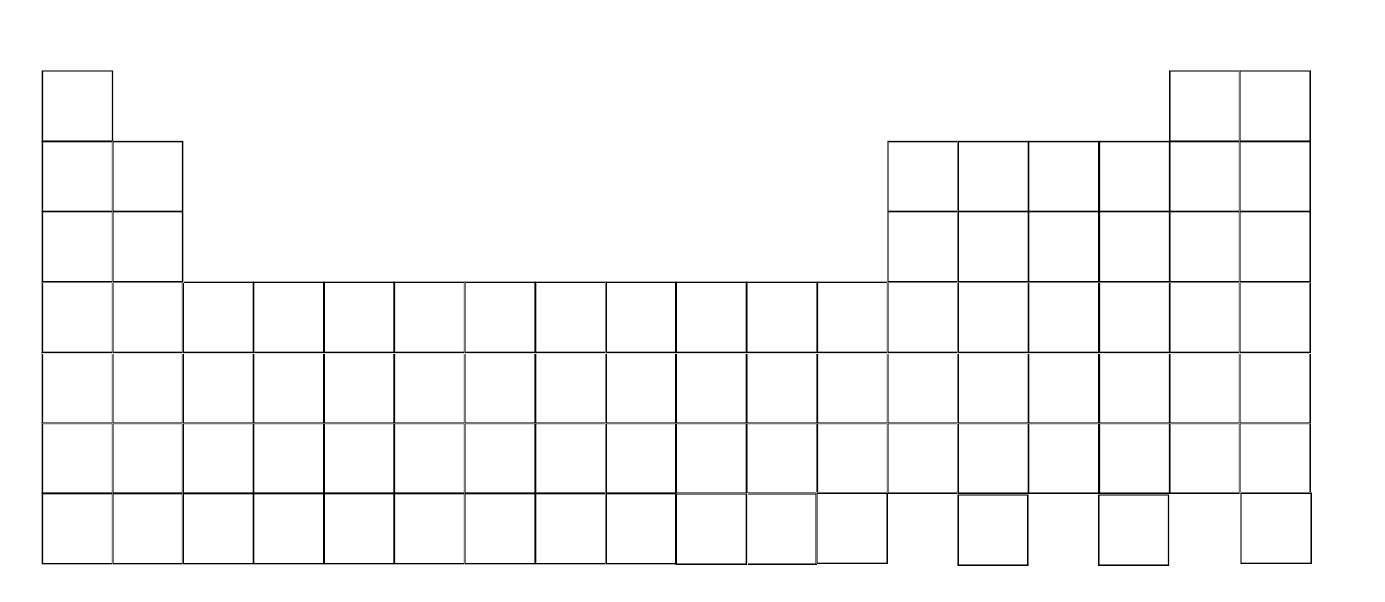 Ionization Energy increases
Electronegativity increases
Ionization Energy increases
Atomic Size decreases
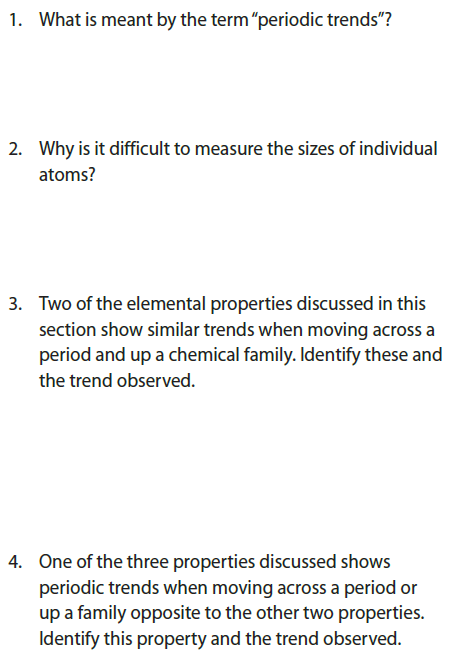 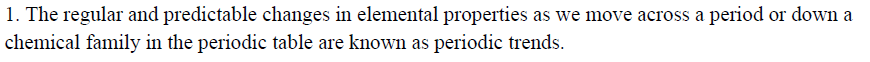 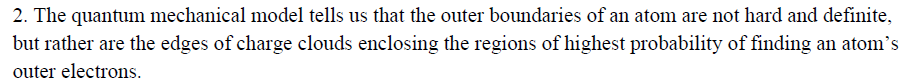 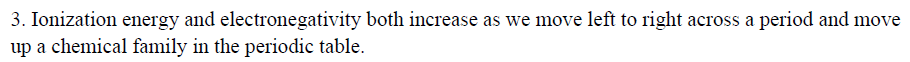 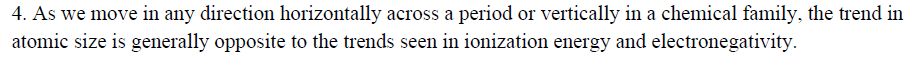 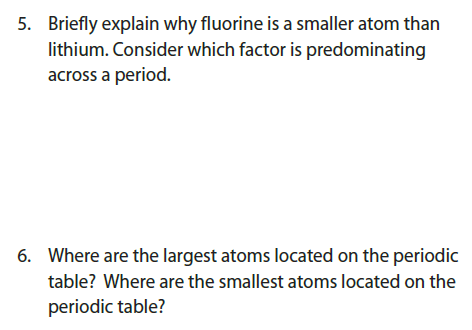 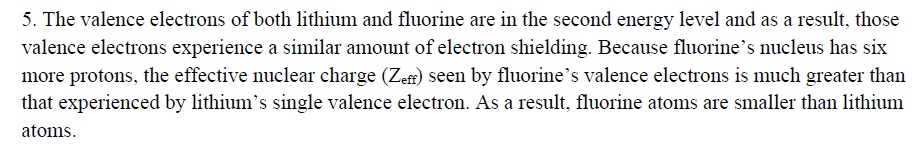 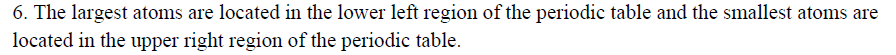 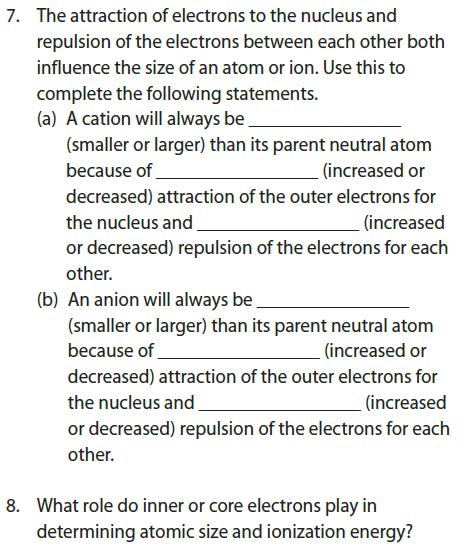 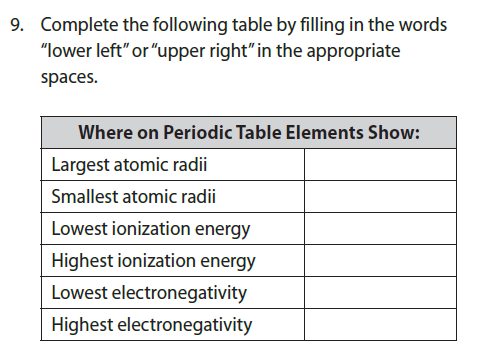 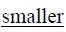 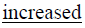 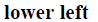 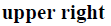 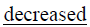 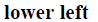 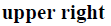 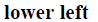 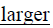 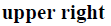 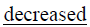 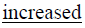 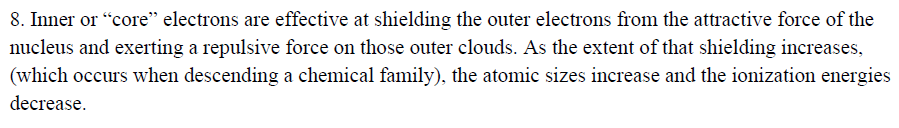 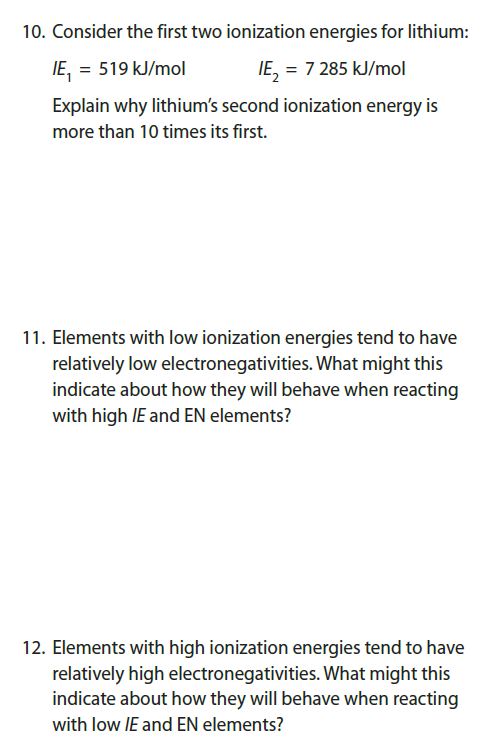 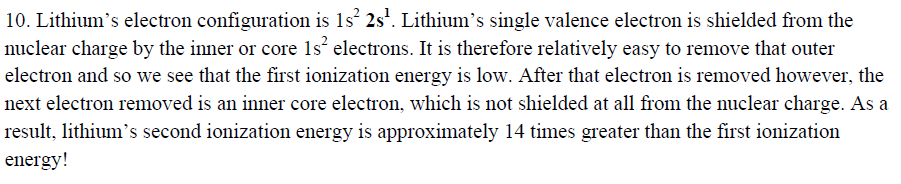 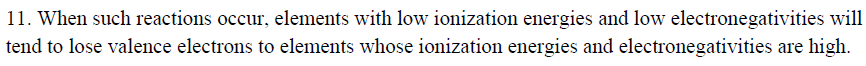 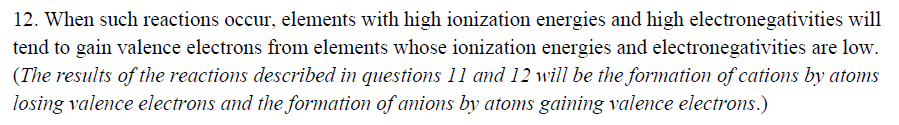 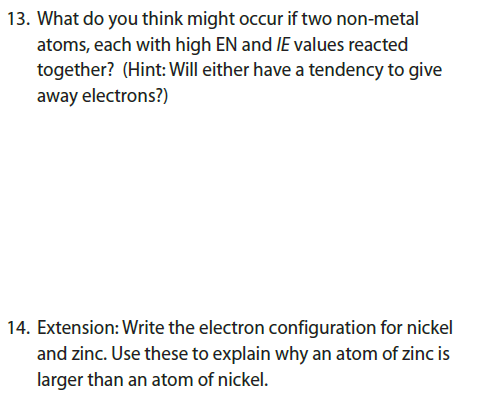 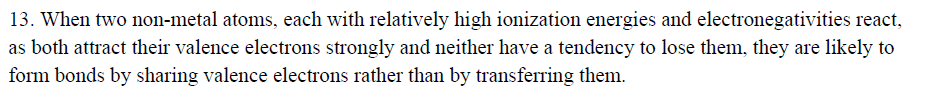 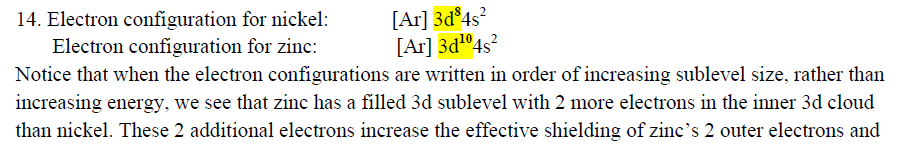 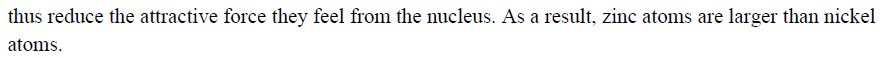 HOMEWORK
PAGE: 309 - 310

PROBLEMS: all
87